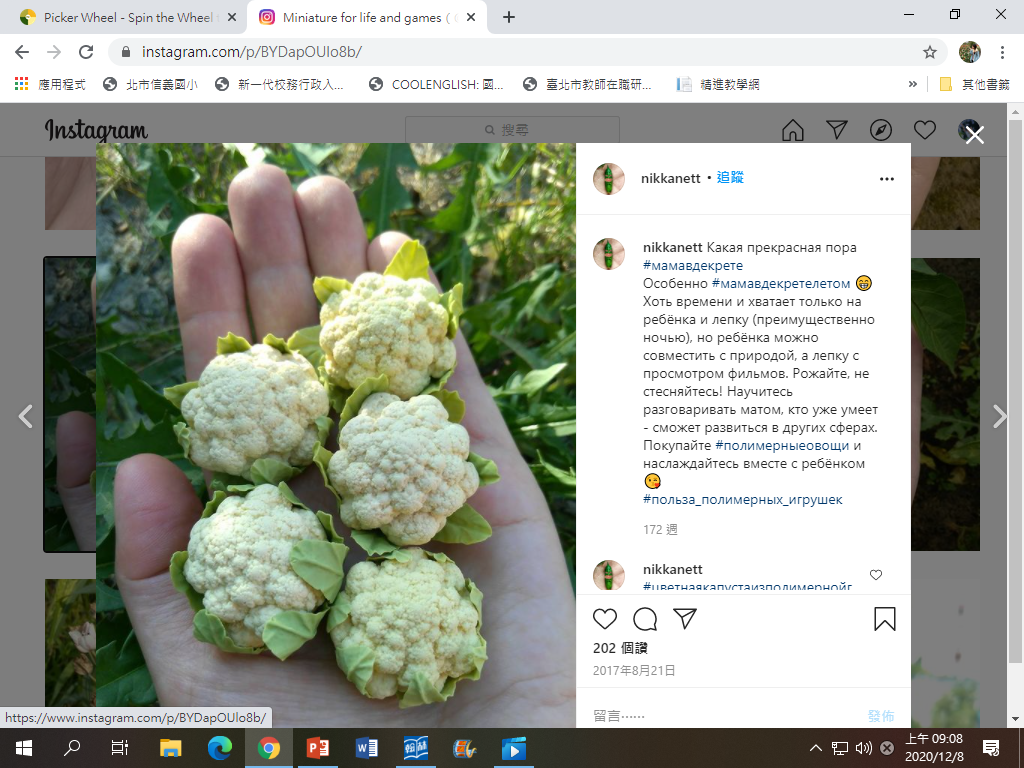 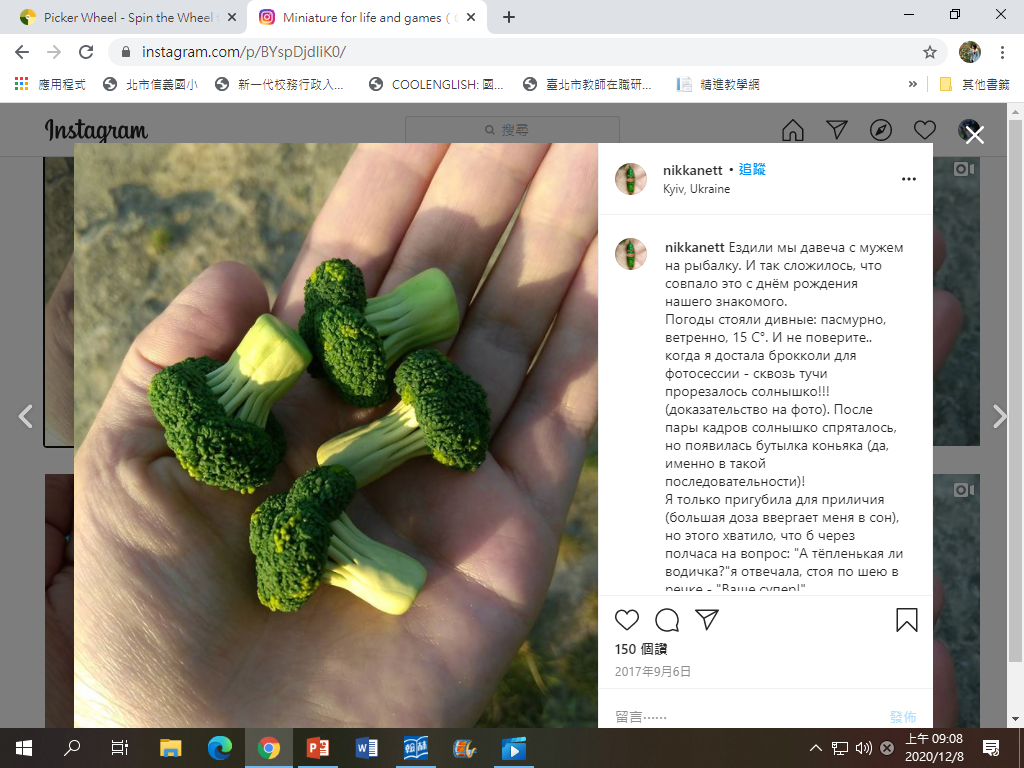 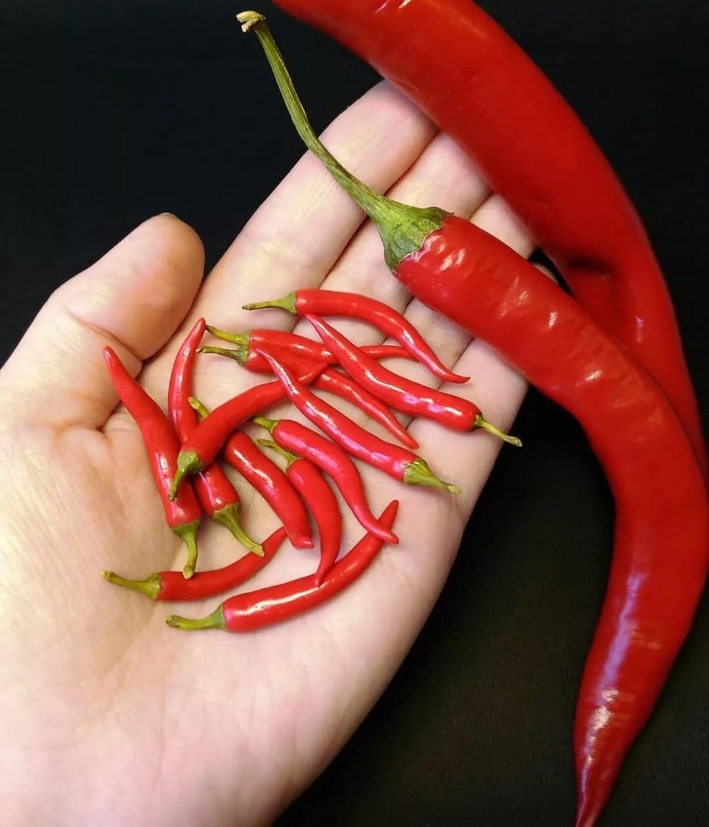 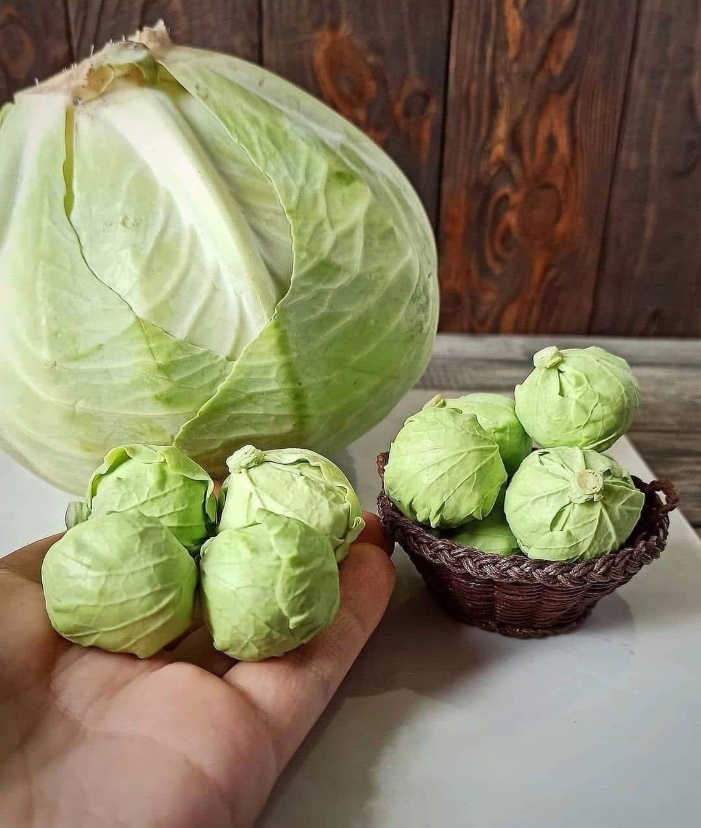 cauliflower
cabbage
chili
broccoli
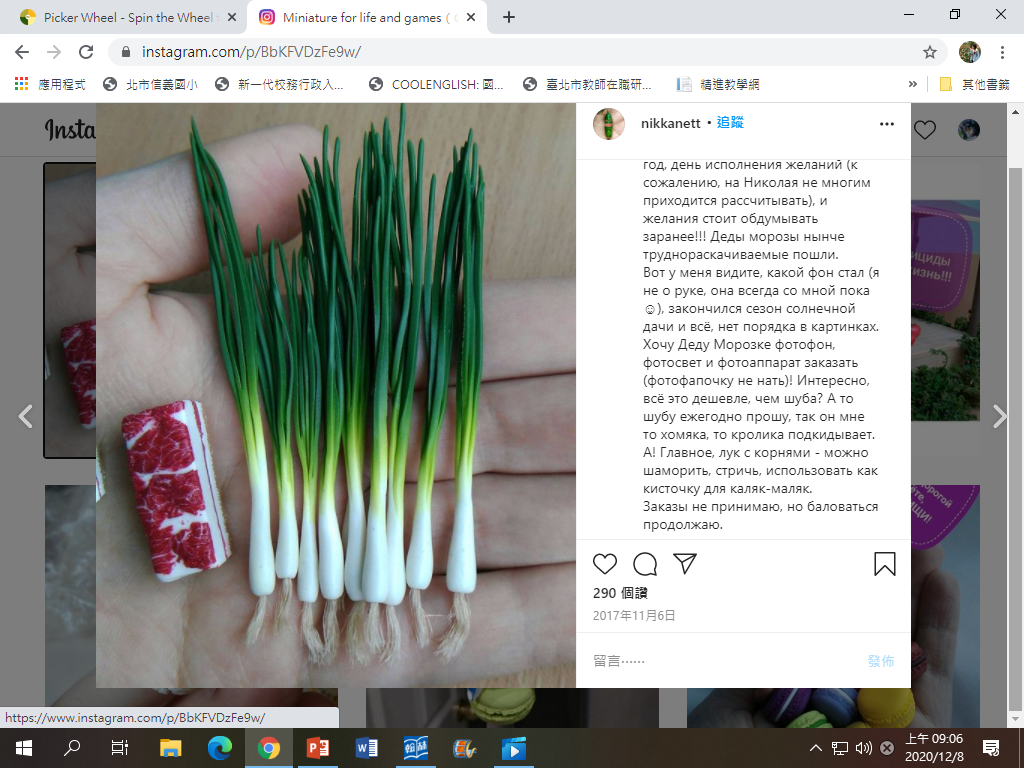 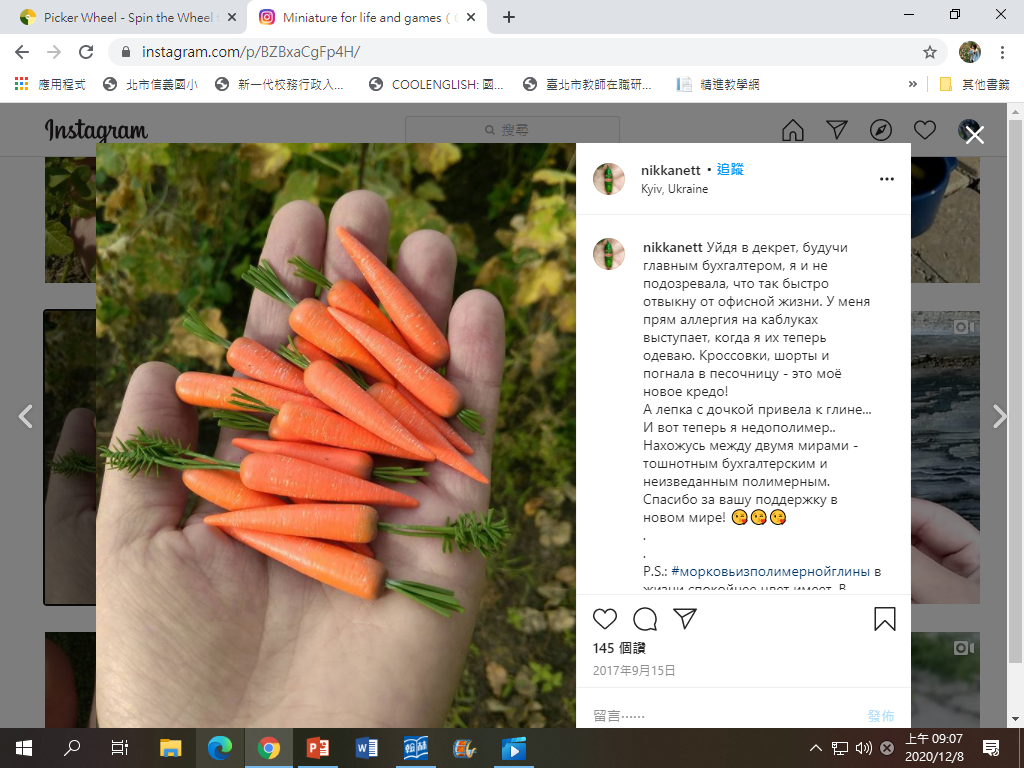 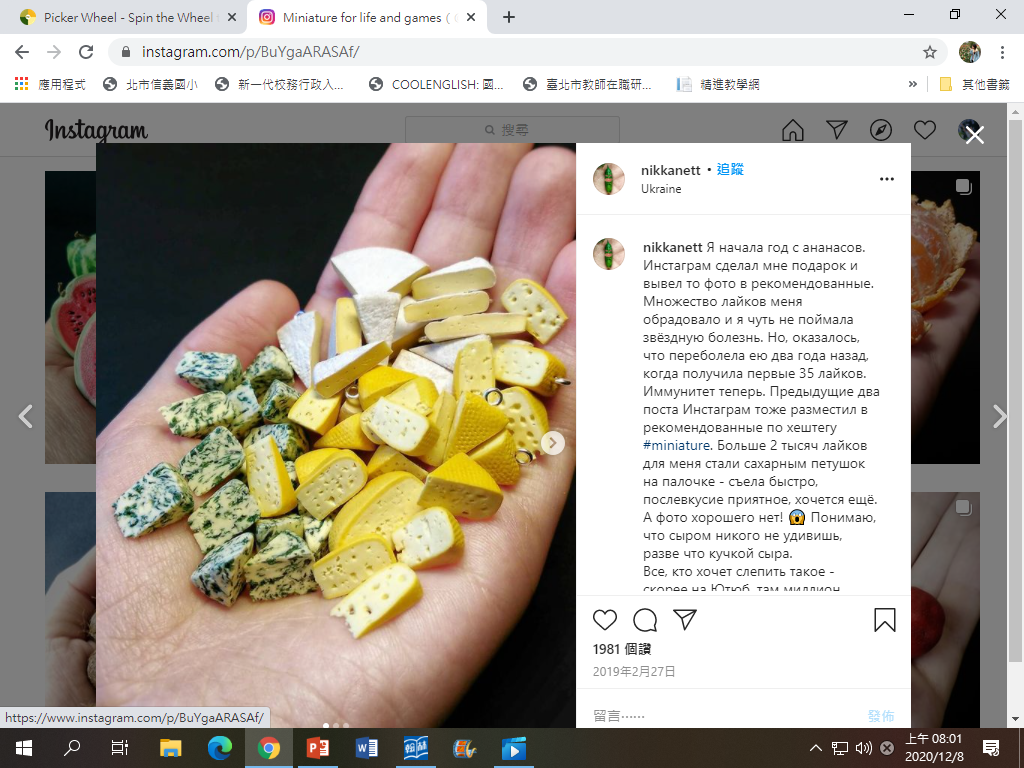 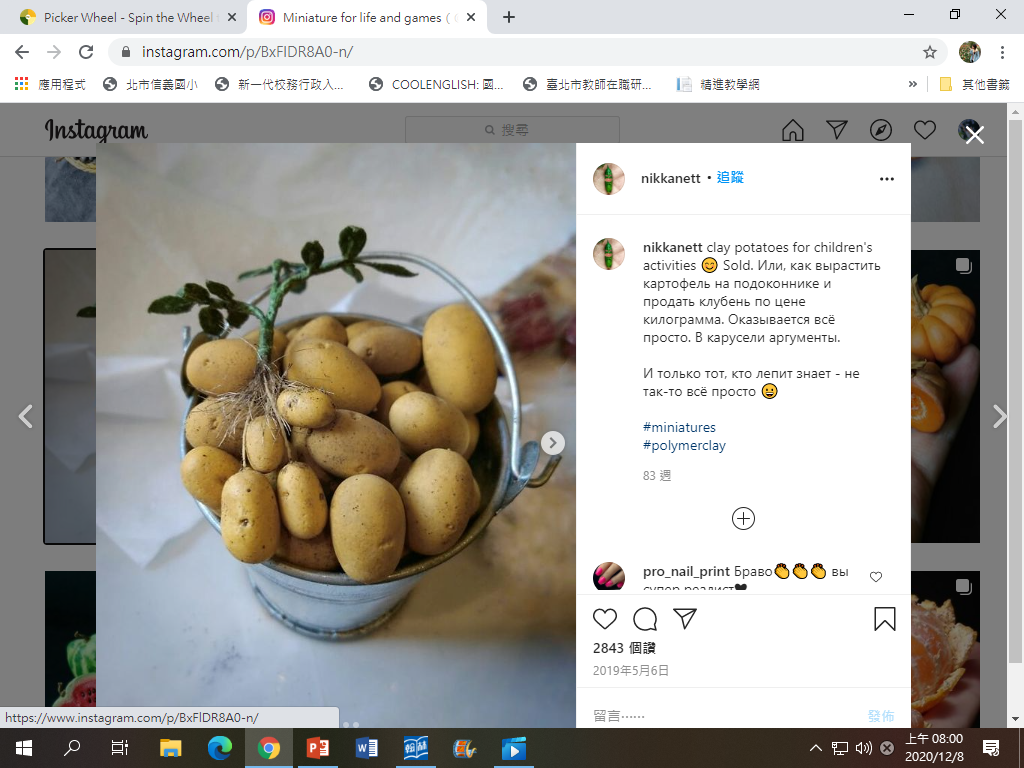 scallion
potato
cheese
carrot
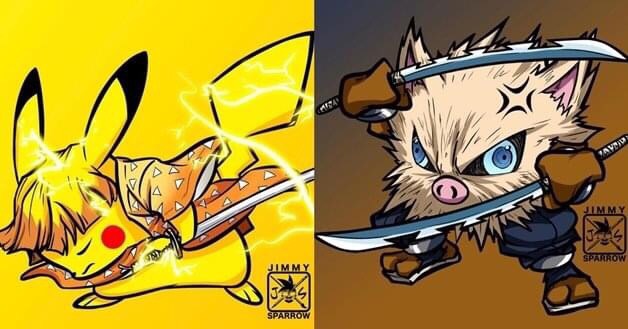 Let’s do some quick review!
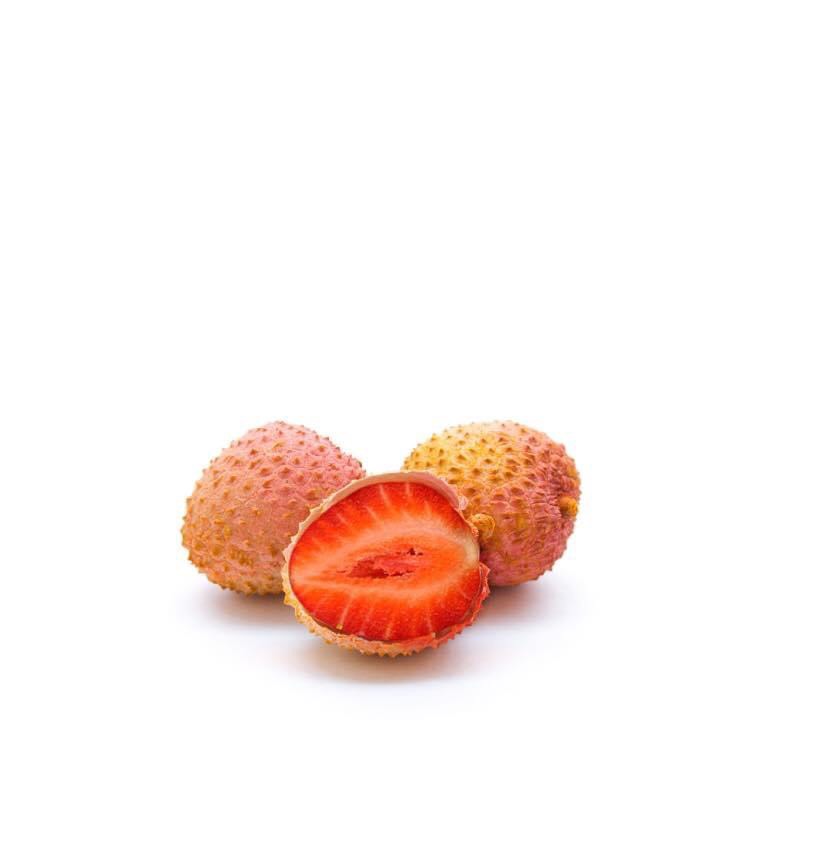 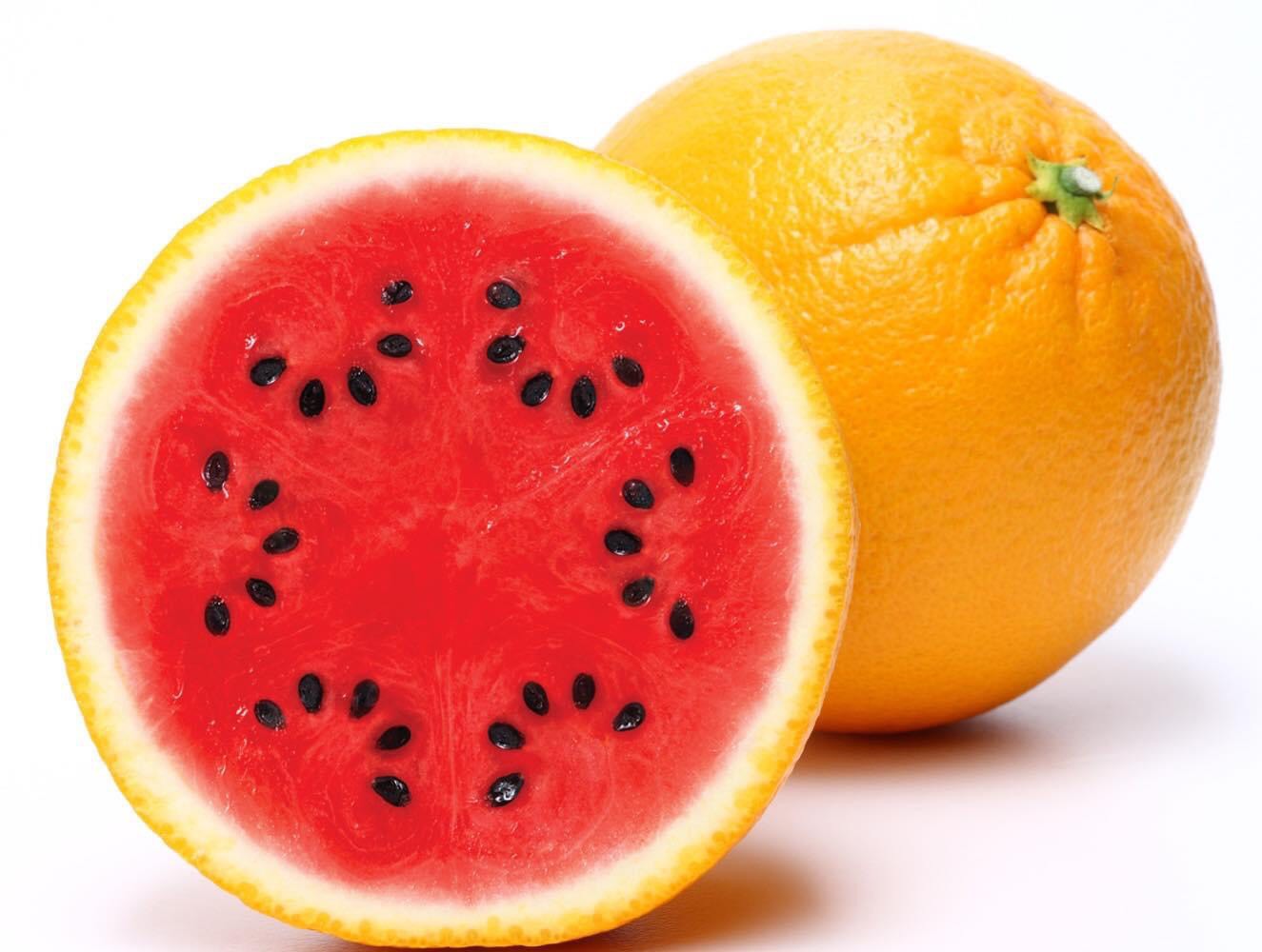 strawberry
+
Litchi
lycheeberry
watermelon
+
orange
waterange
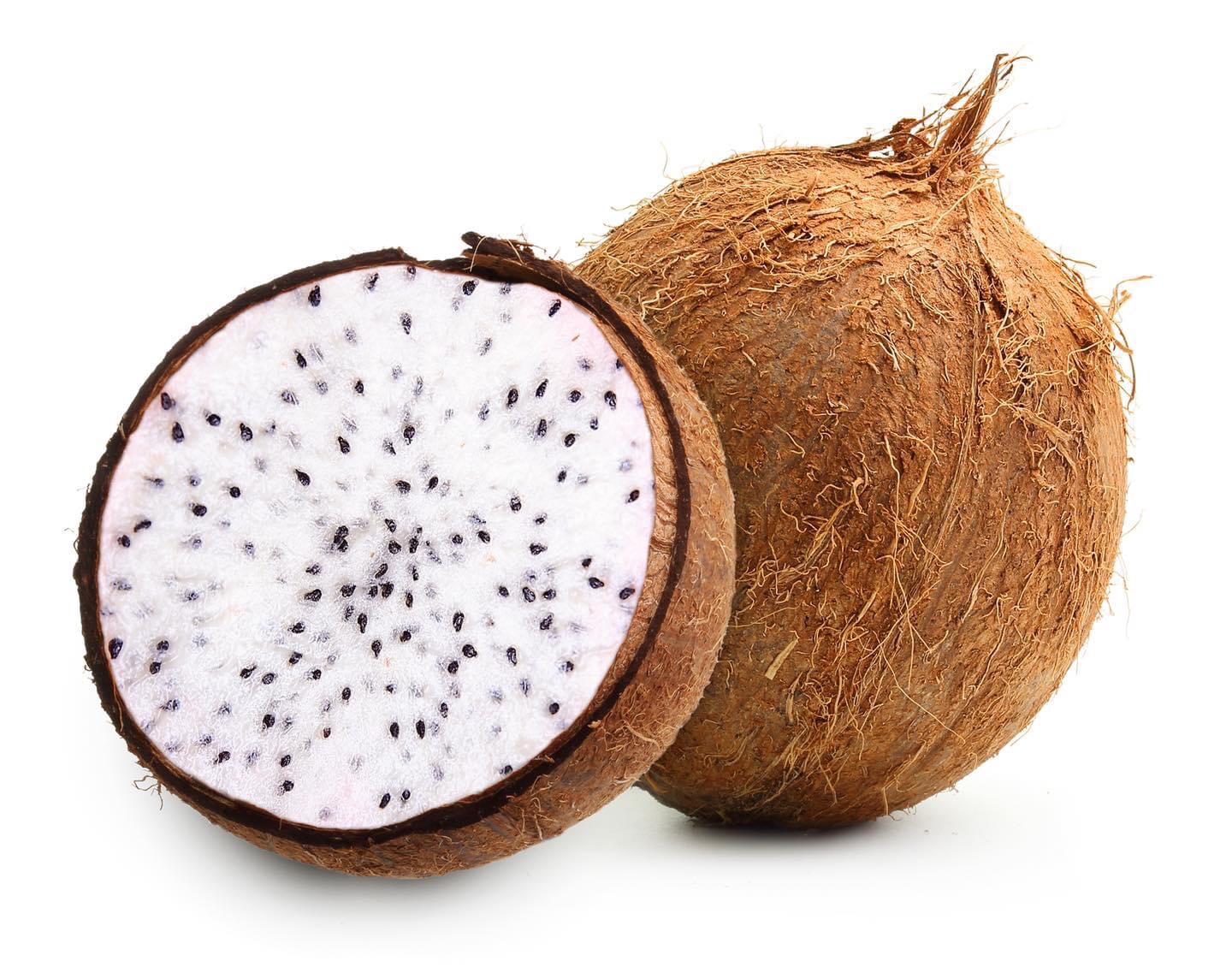 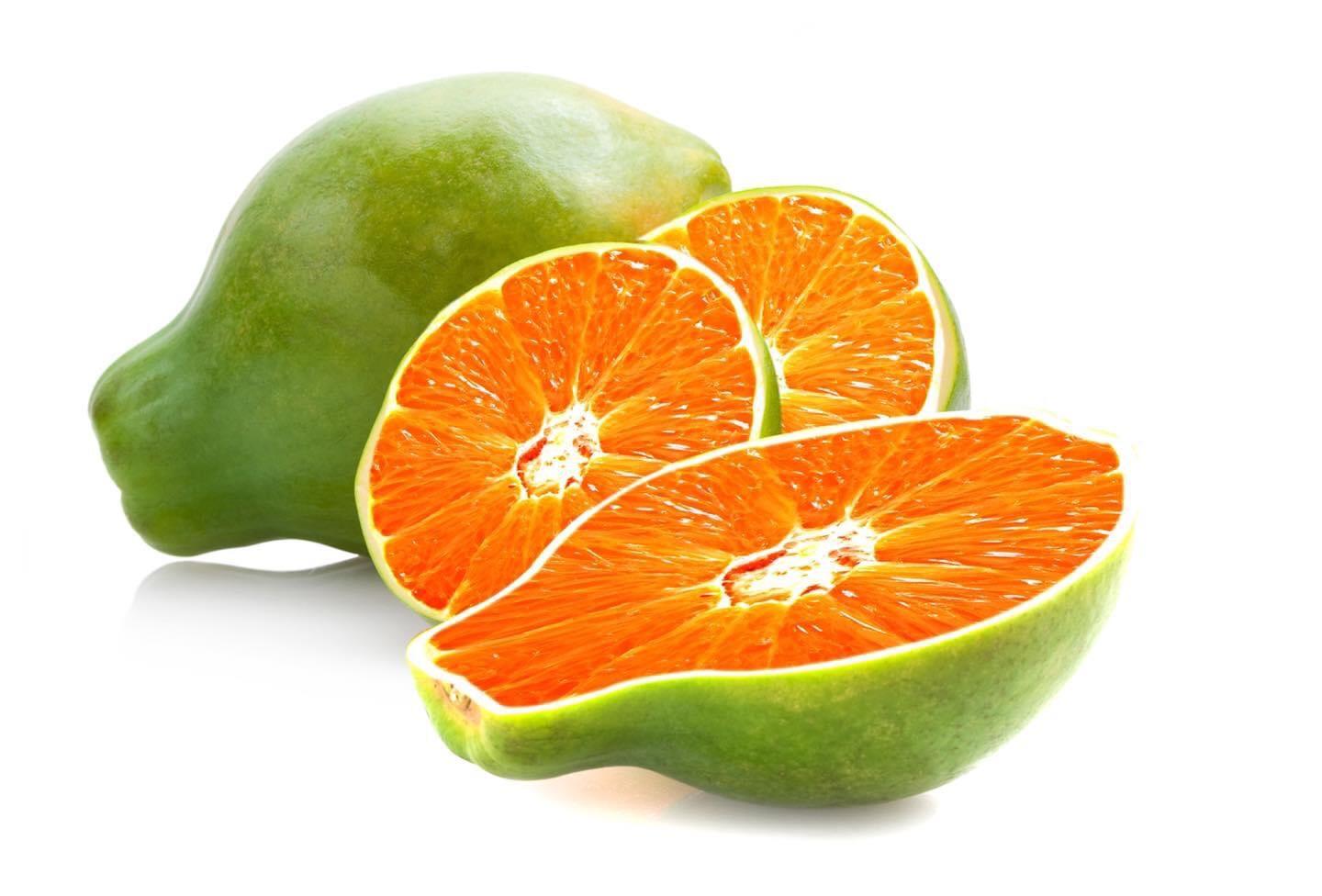 orange
+
papaya
paparange
pitaya
+
coconut
cocoaya
Let’s do some quick review!
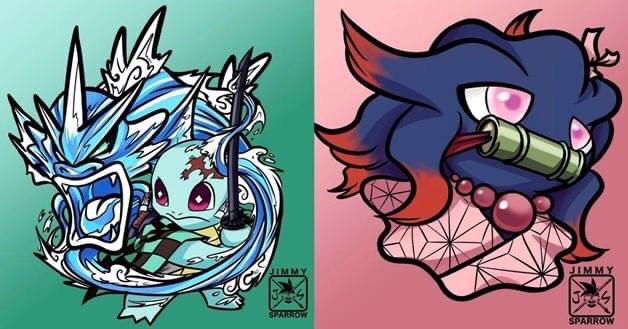 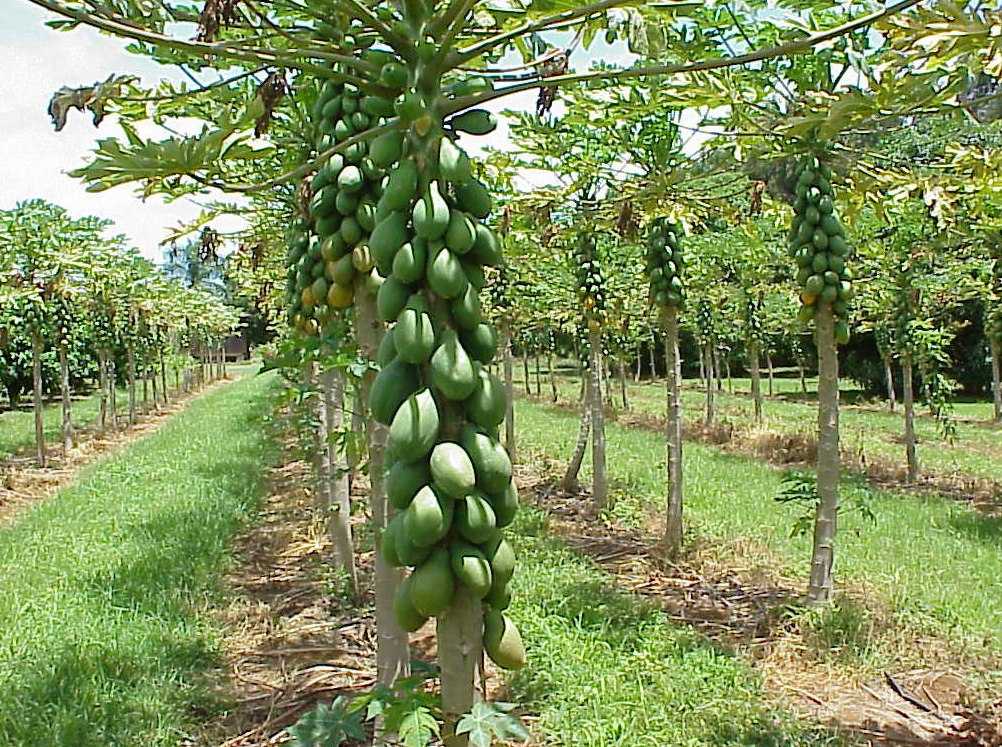 Wow! 
What are these?
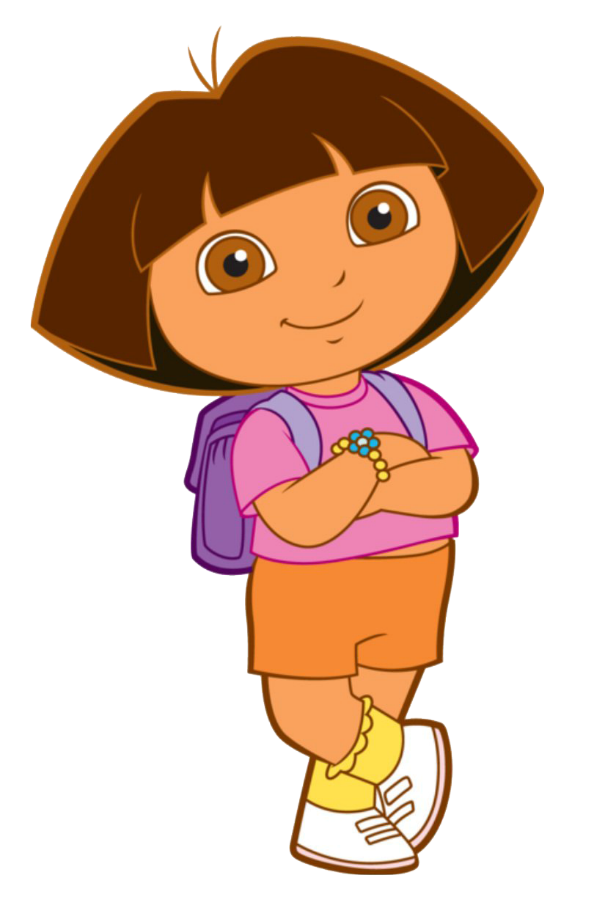 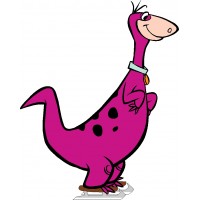 They’re papayas.
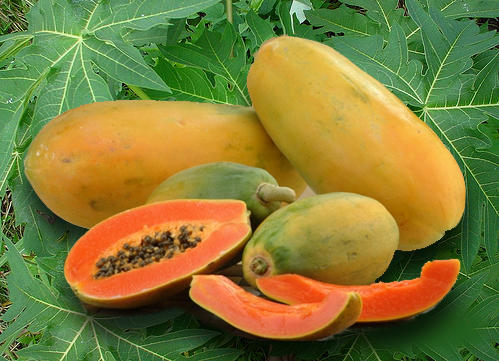 Yes, I do.
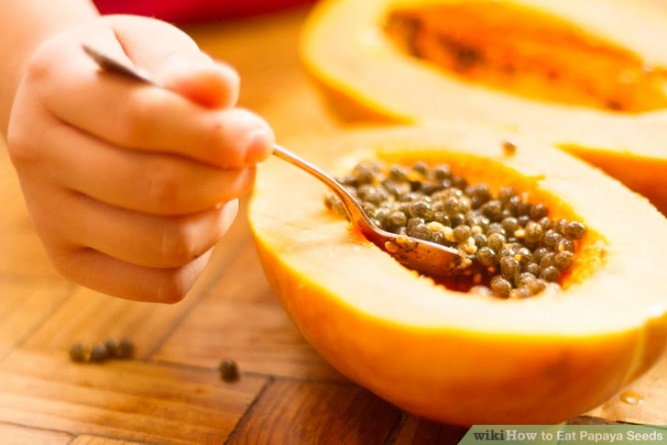 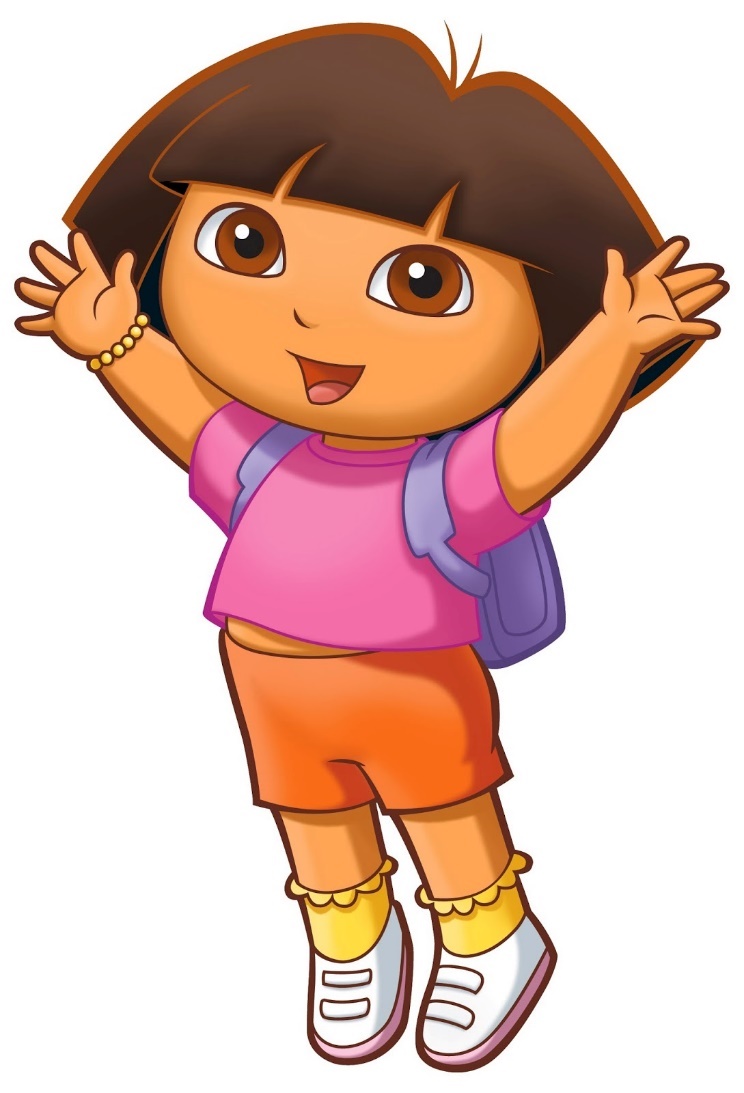 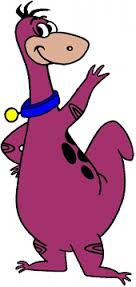 Do you like papayas?
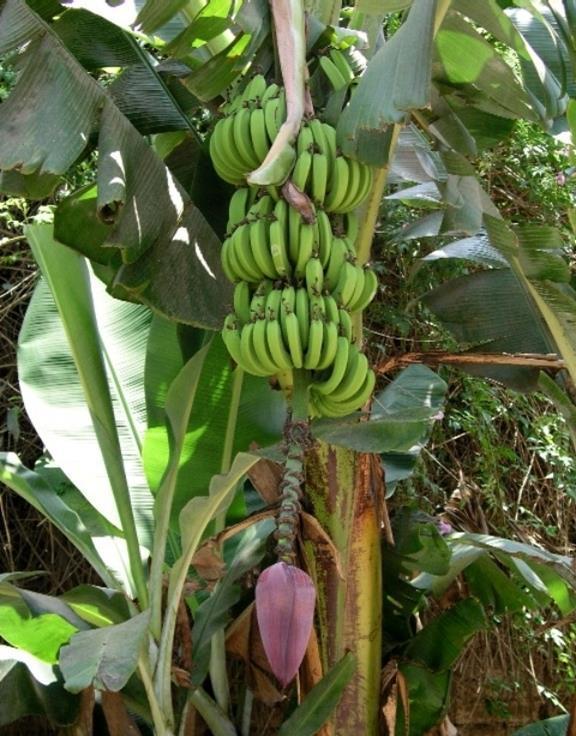 What are these?
They’re bananas.
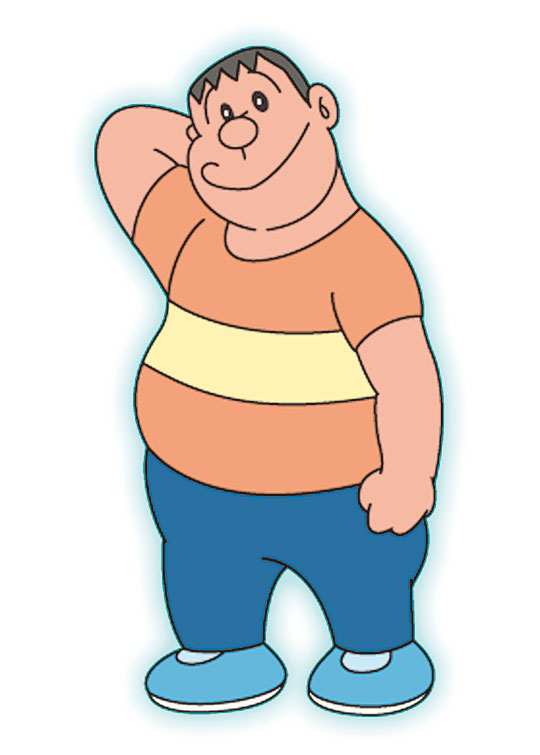 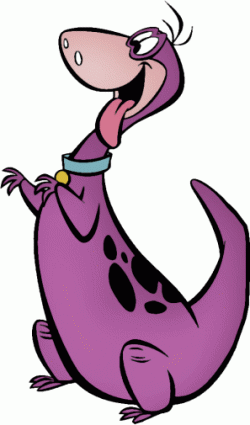 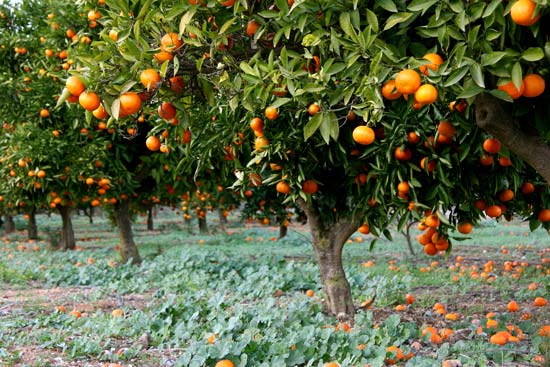 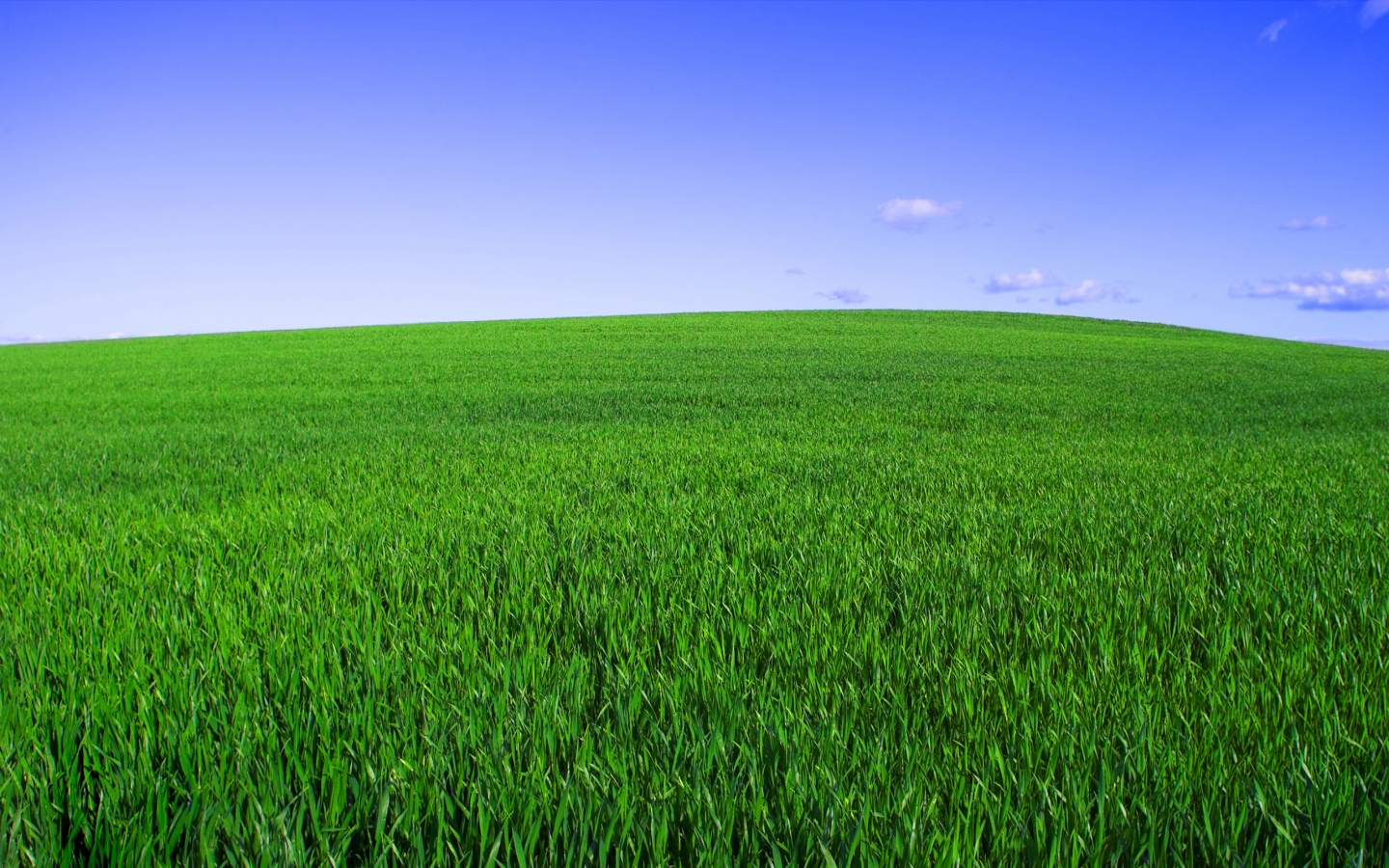 What are those?
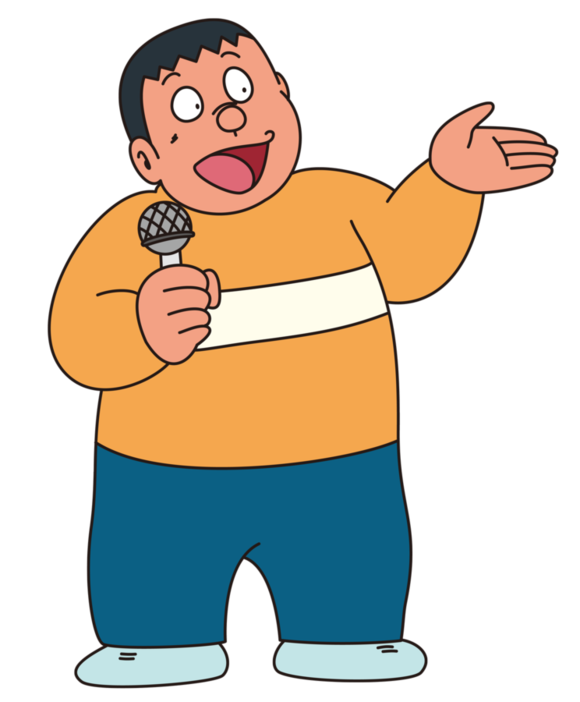 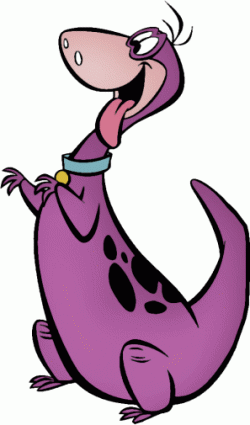 They’re oranges.
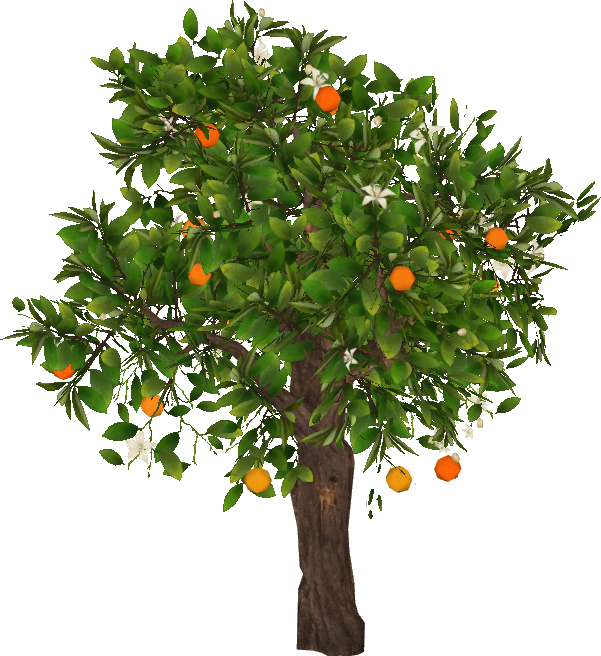 No,I don’t.
Do you like oranges?
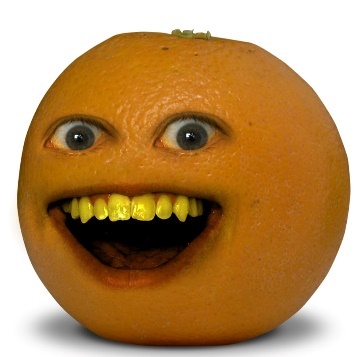 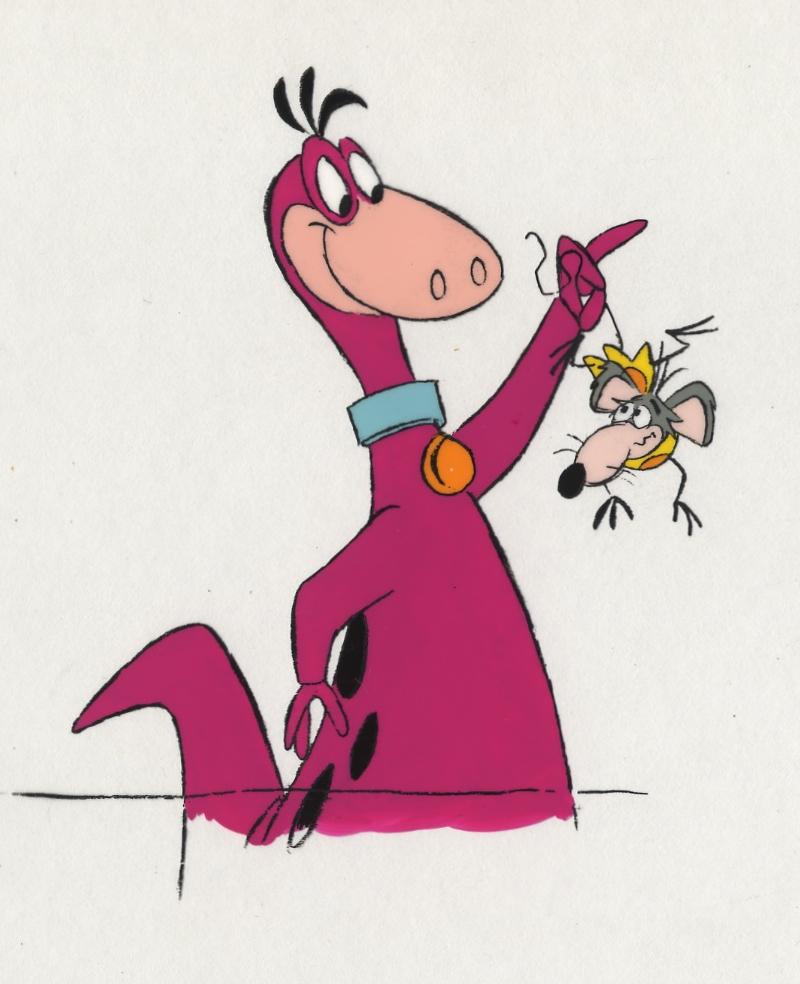 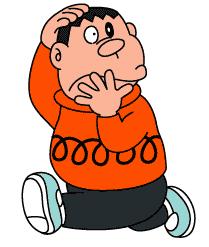 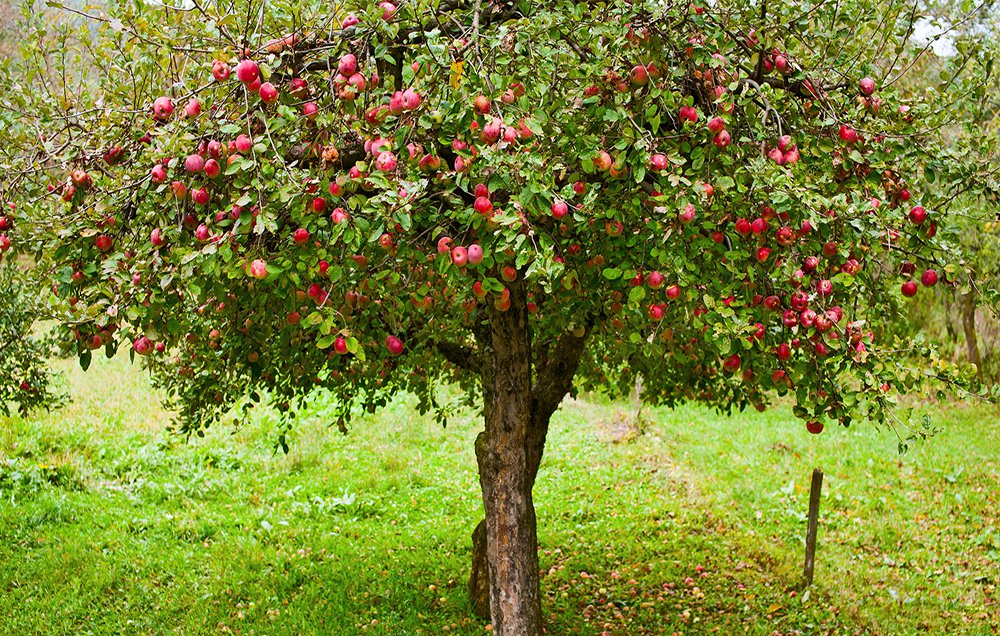 Look,Dino!
Apples.
Great! I like apples.
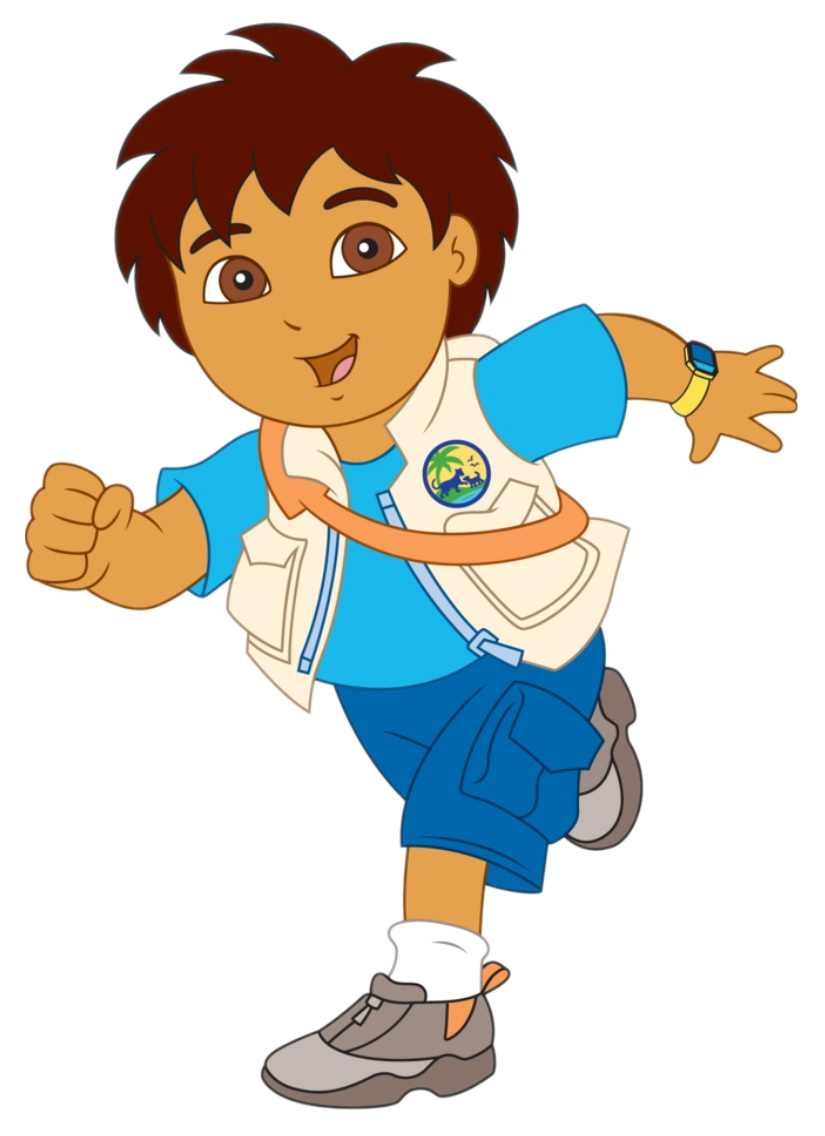 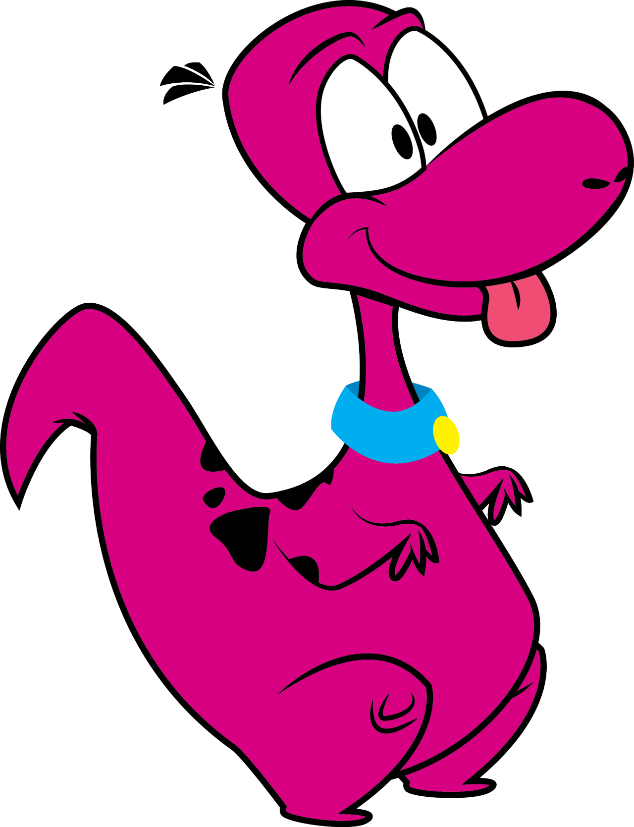 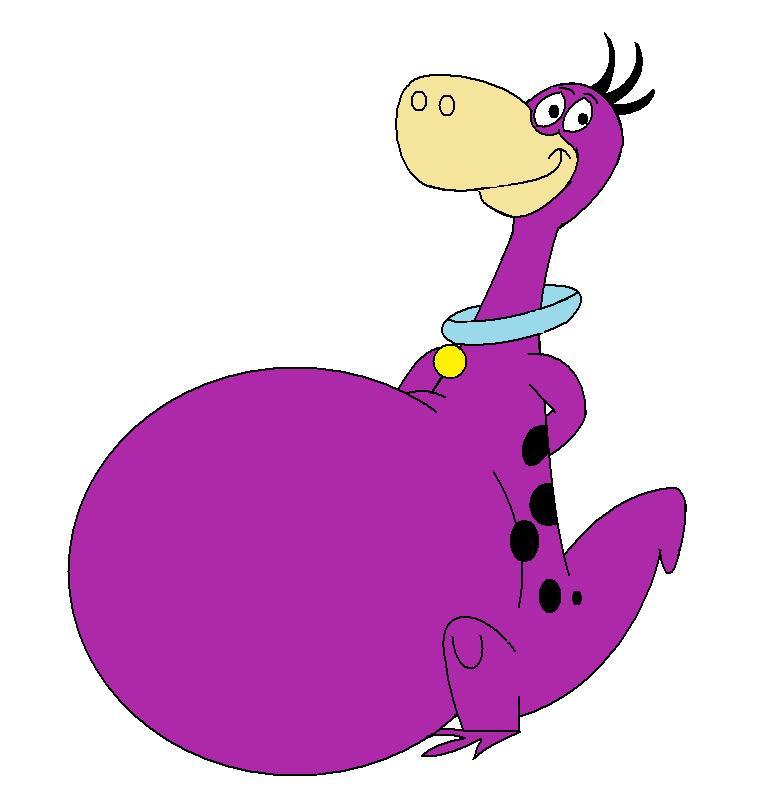 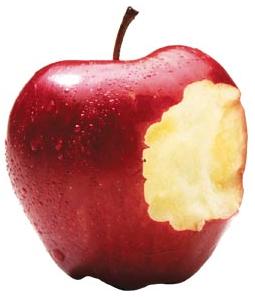 Yummy!
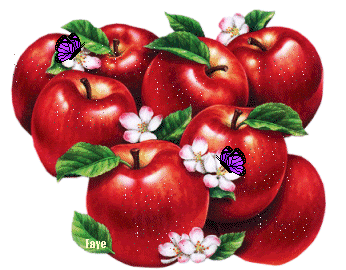 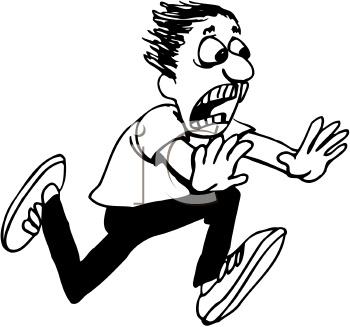 Yuck! I don’t like worms.
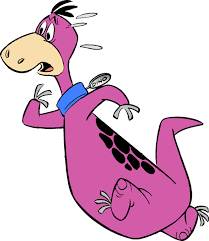 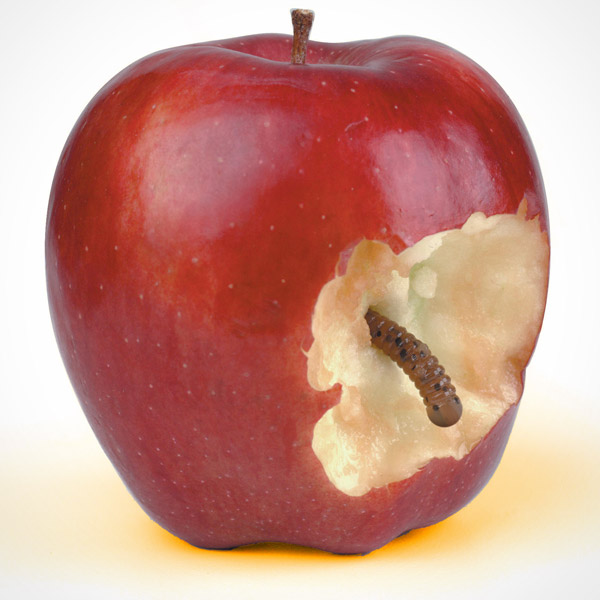 Hello!
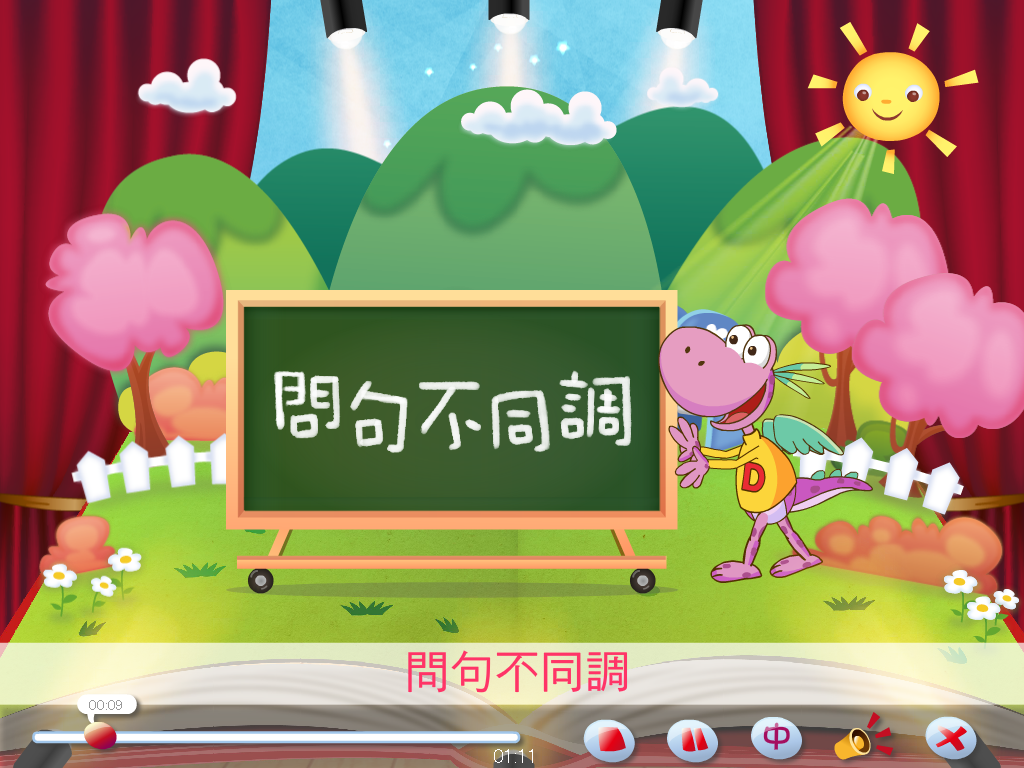 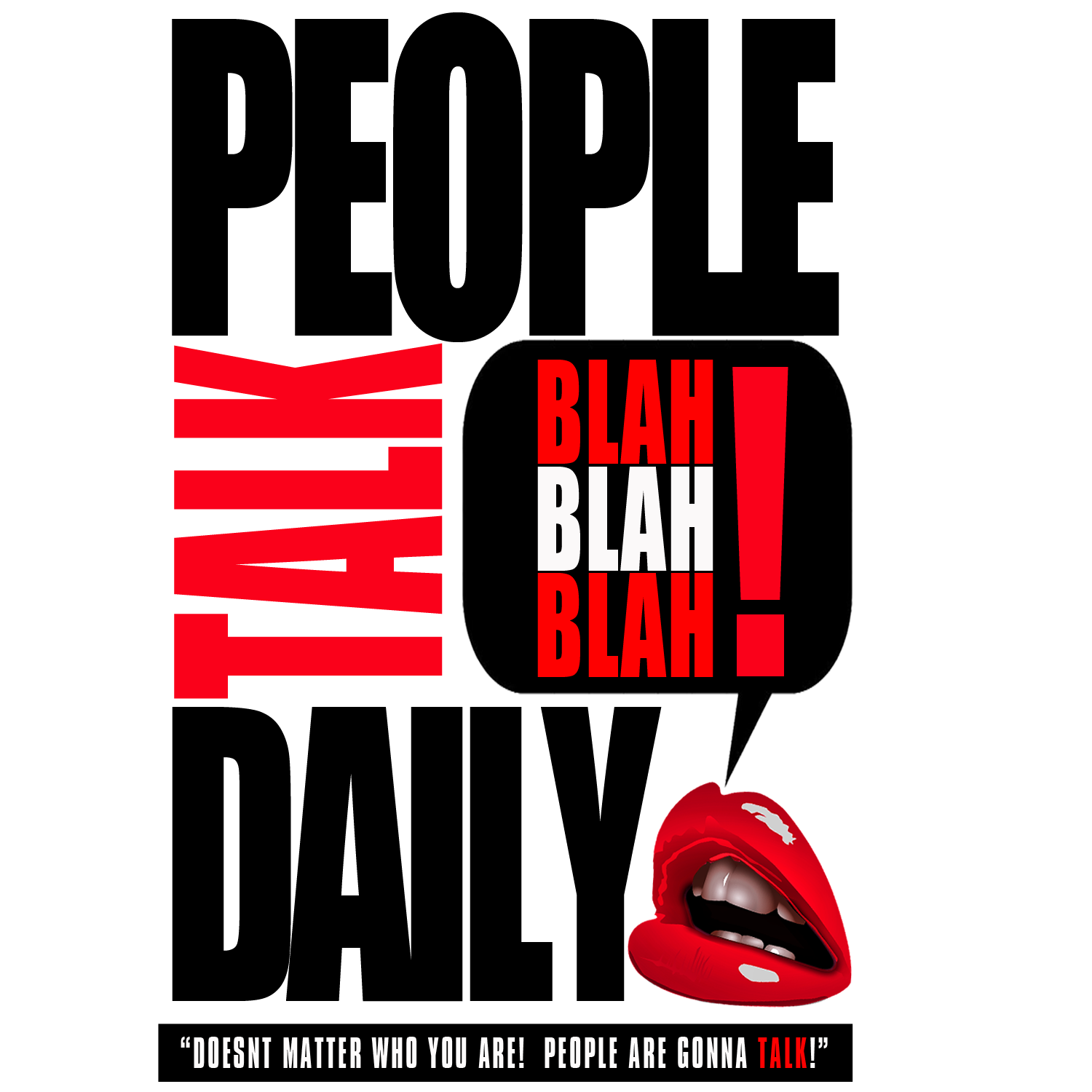 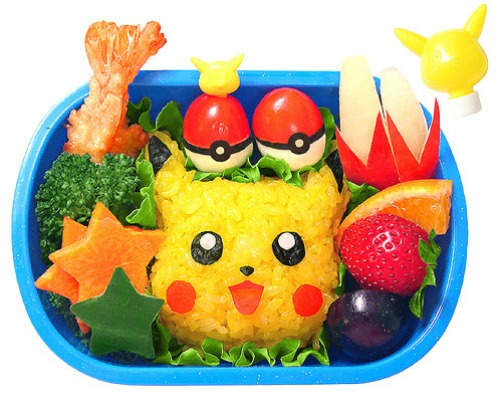 Daily Talk
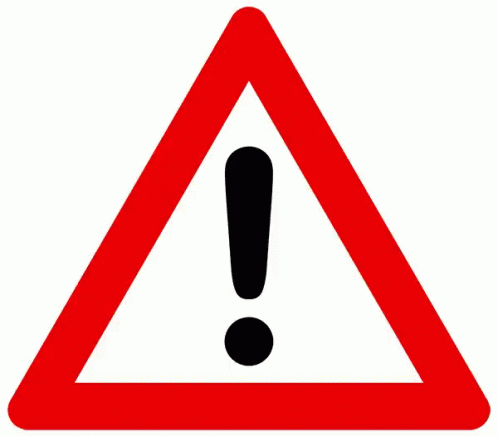 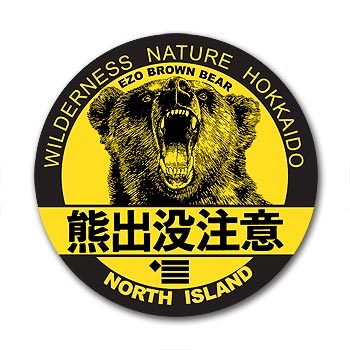 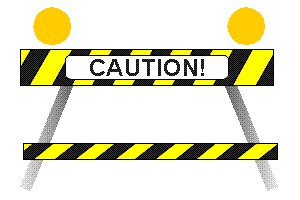 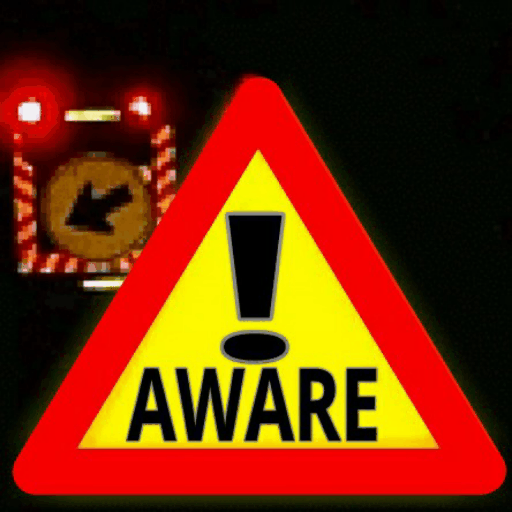 Watch out!
Daily Talk
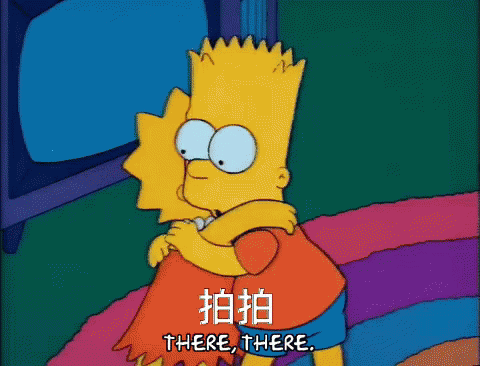 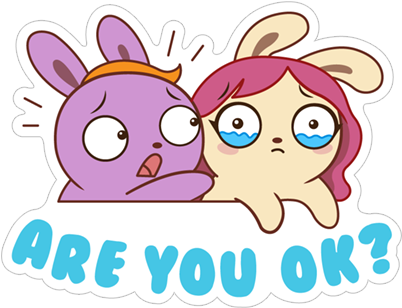 Are you OK?
Daily Talk
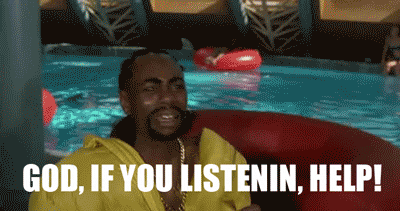 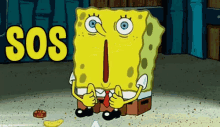 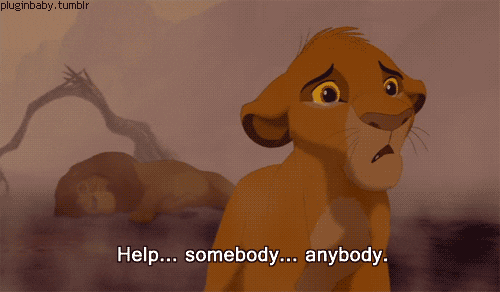 Help!
Daily Talk
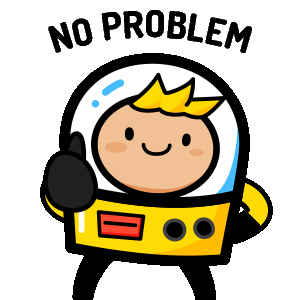 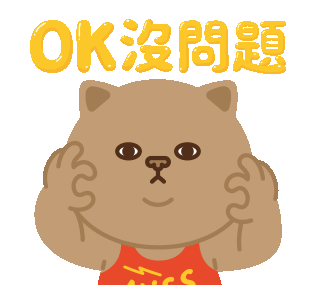 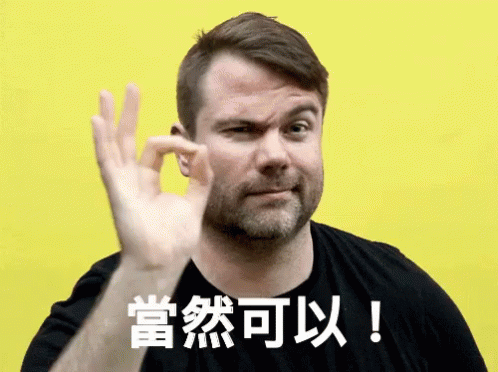 Of course!
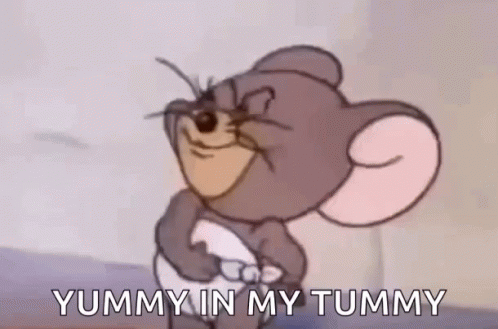 Daily Talk
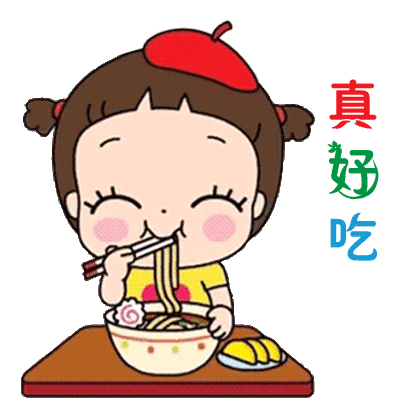 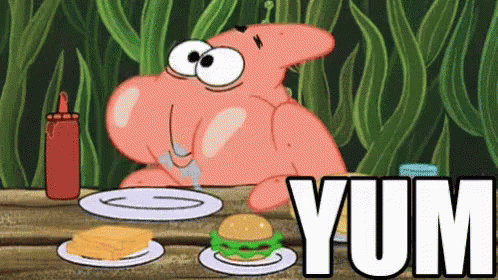 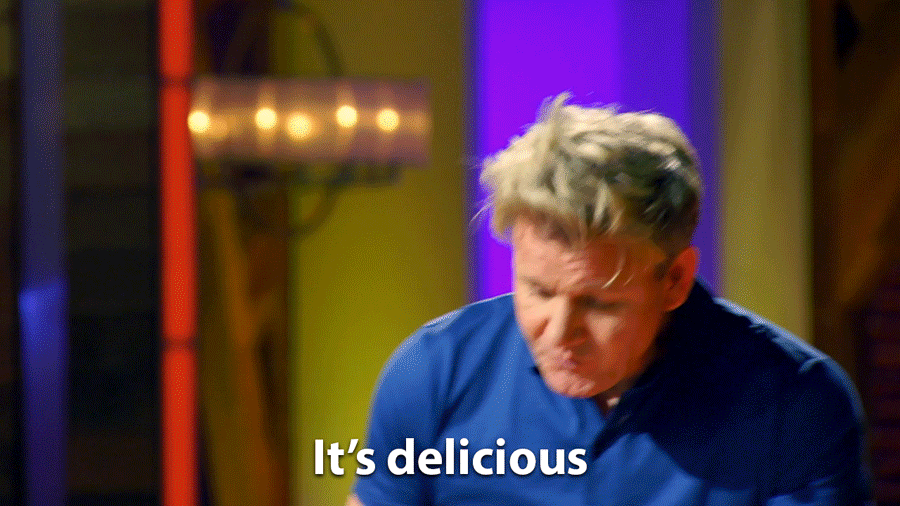 Yummy!
Daily Talk
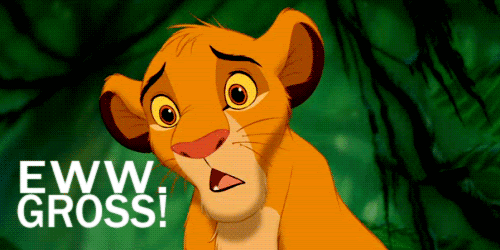 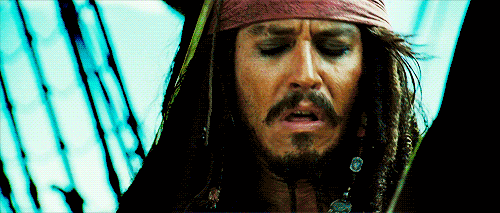 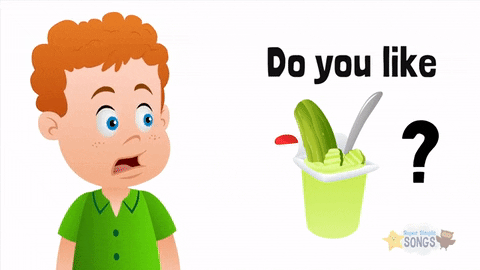 Yuck!
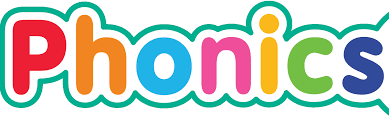 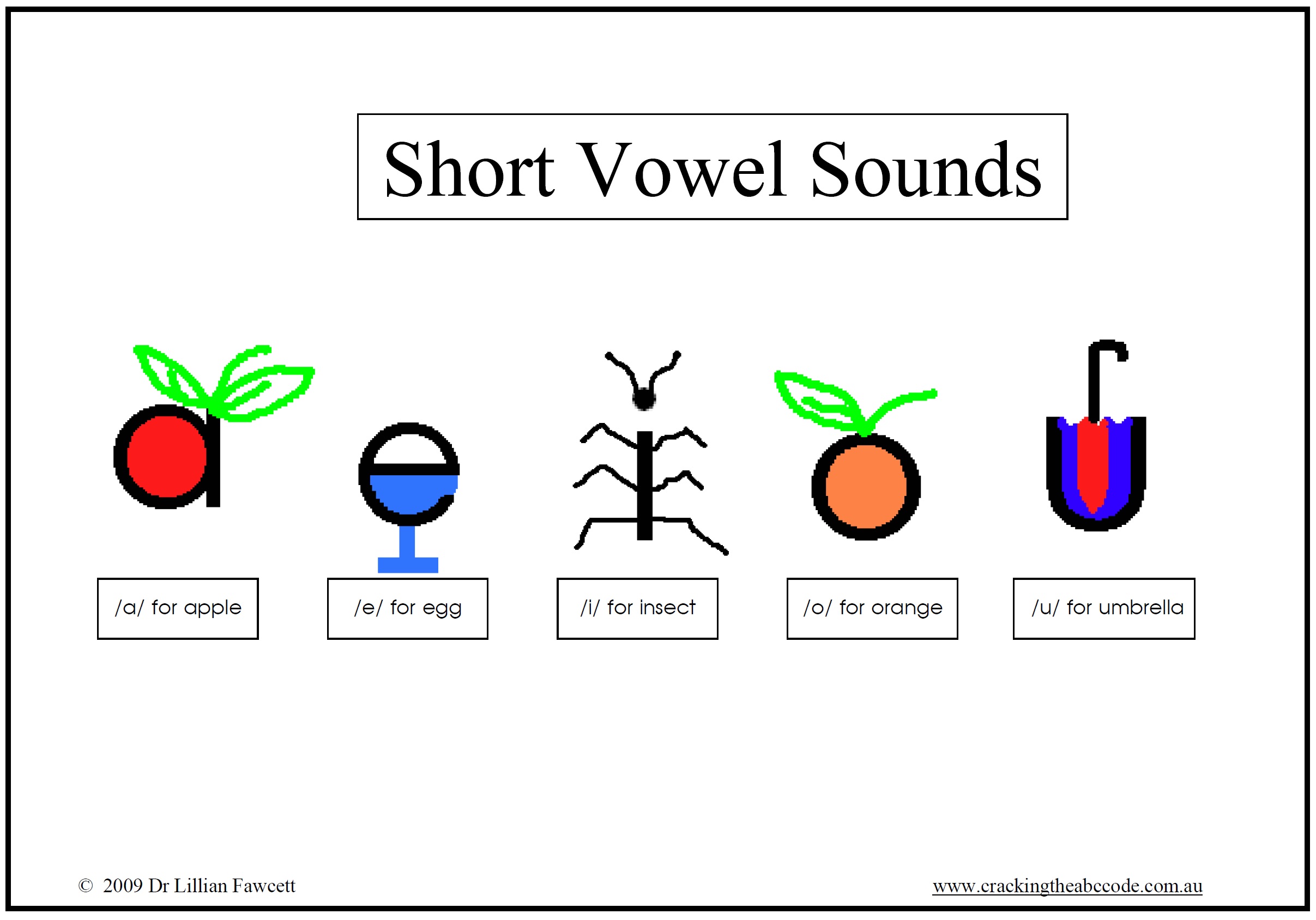 -og
-ock
og
h
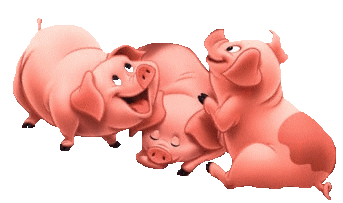 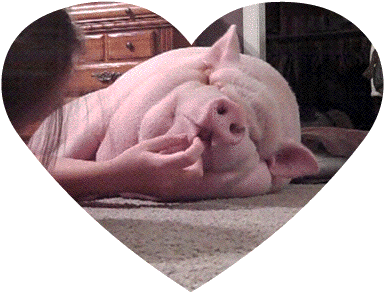 j
og
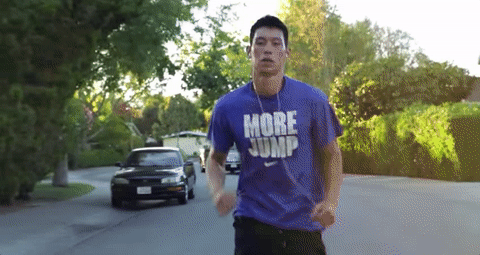 og
l
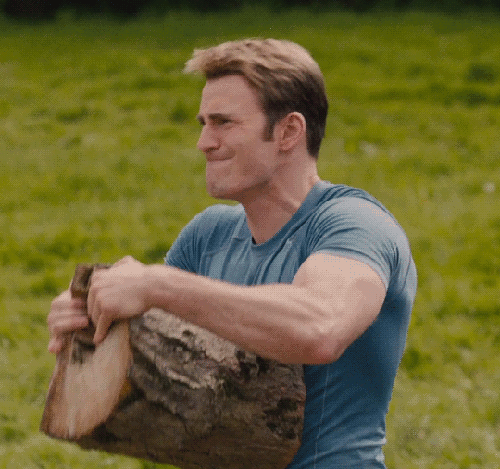 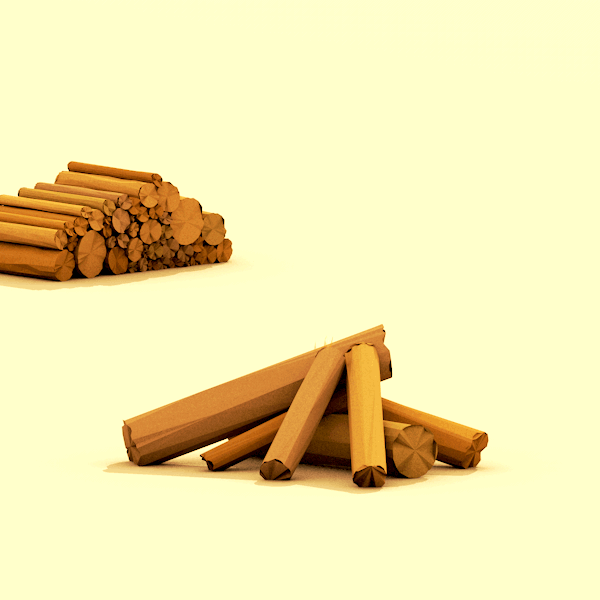 This is a hog.
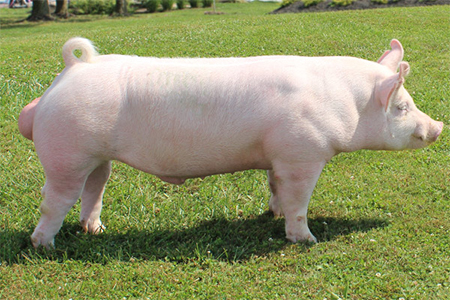 The hog likes to jog.
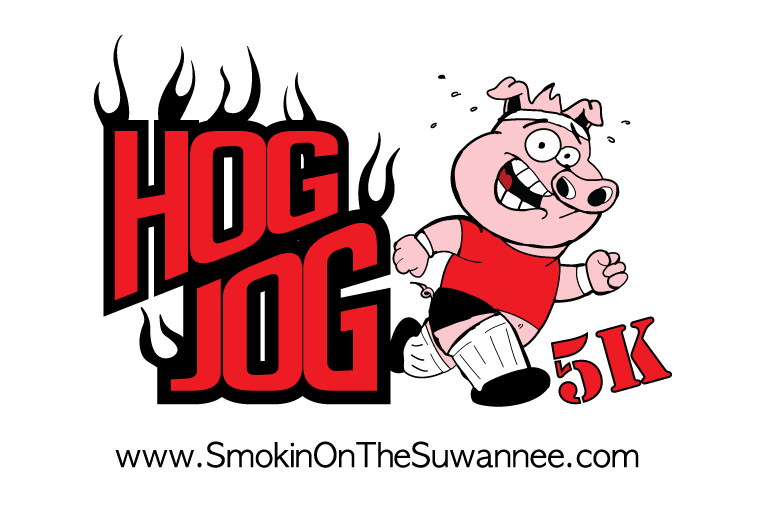 The hog likes to jog with a log.
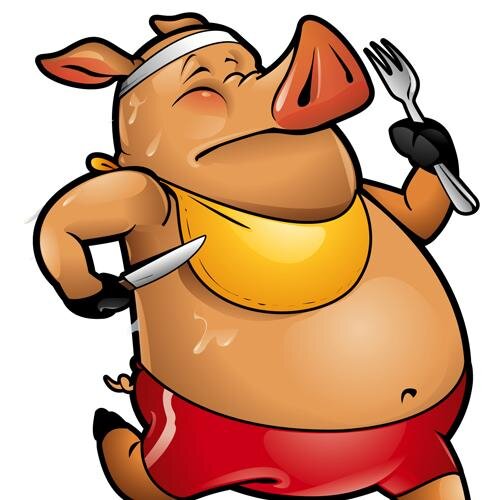 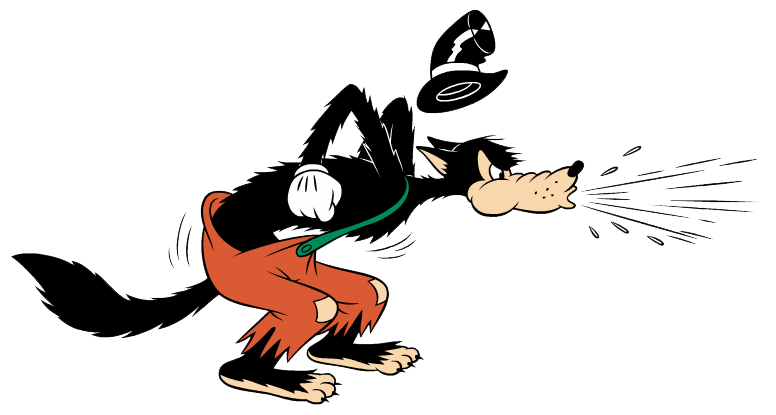 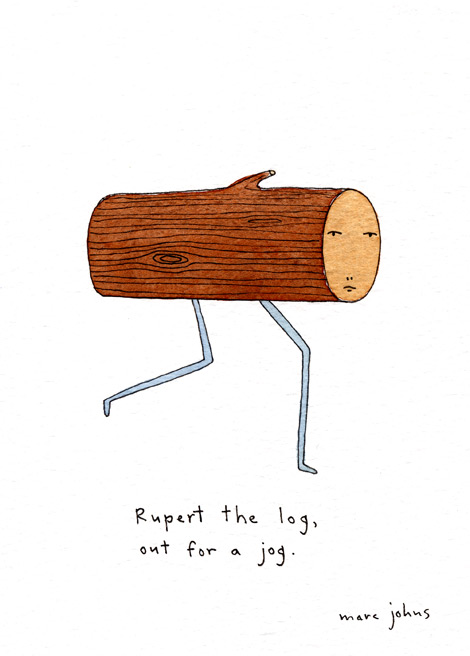 ock
l
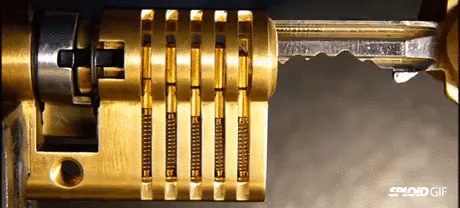 ock
r
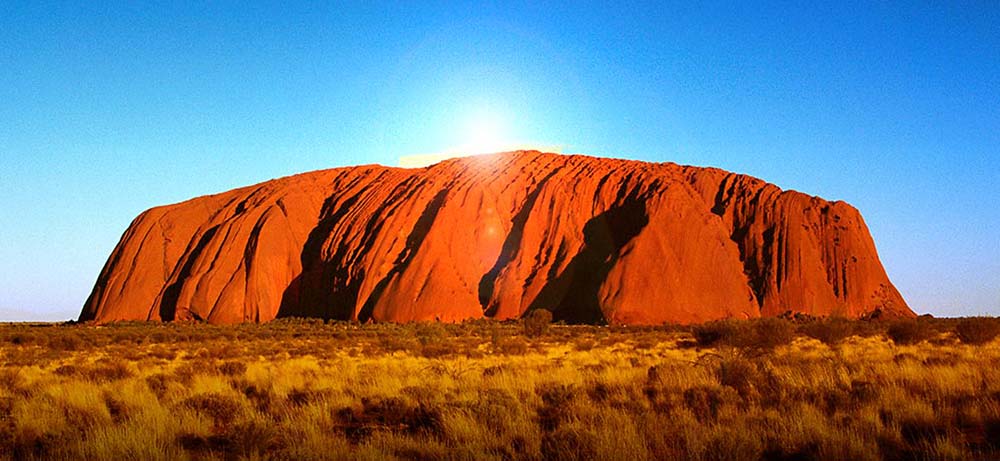 Uluru
Ayers Rock in Australia
艾爾斯巨石是世界上最大的獨塊岩體，長35km，寬2km，高330m。
ock
s
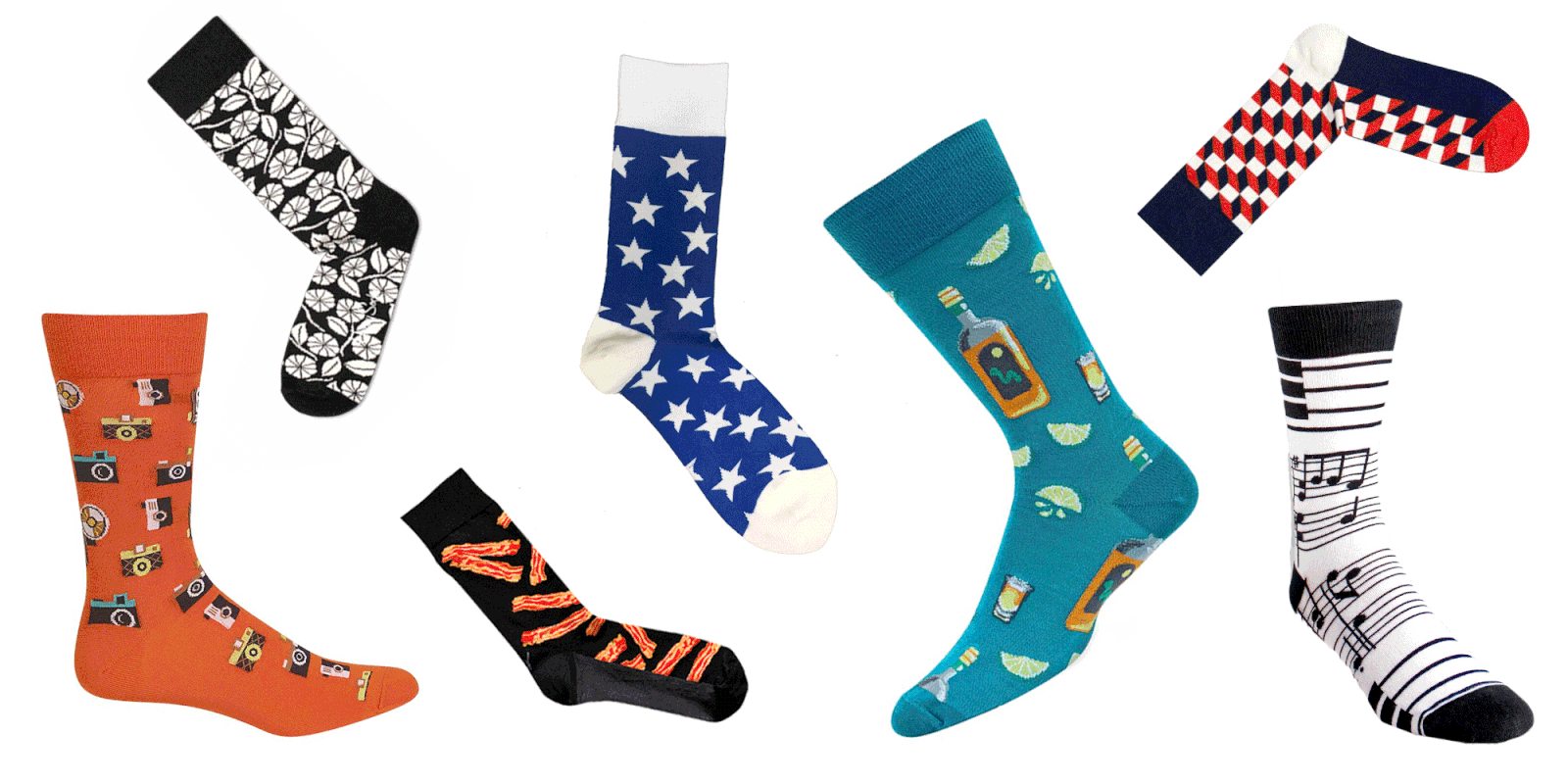 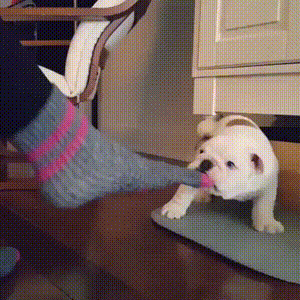 This is a lock.
These are locks.
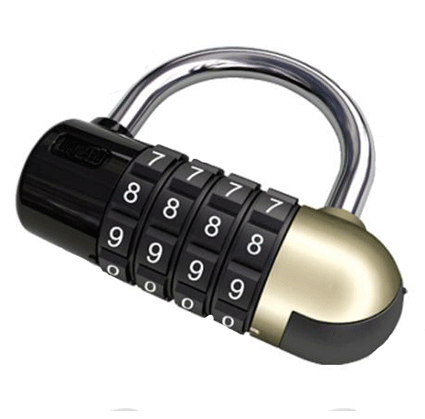 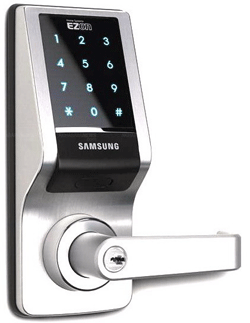 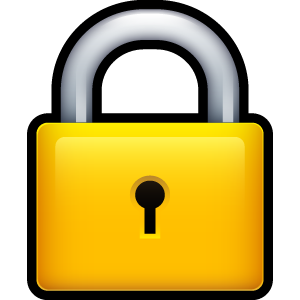 This is a sock.
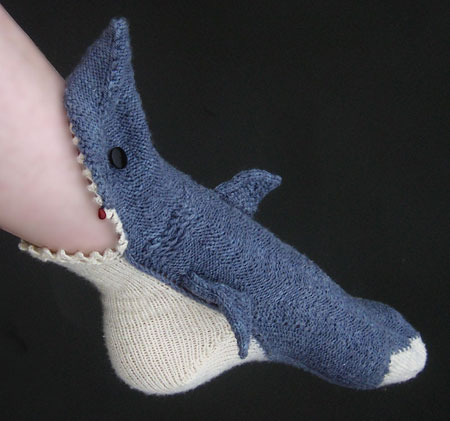 The lock and the sock are on the rock.
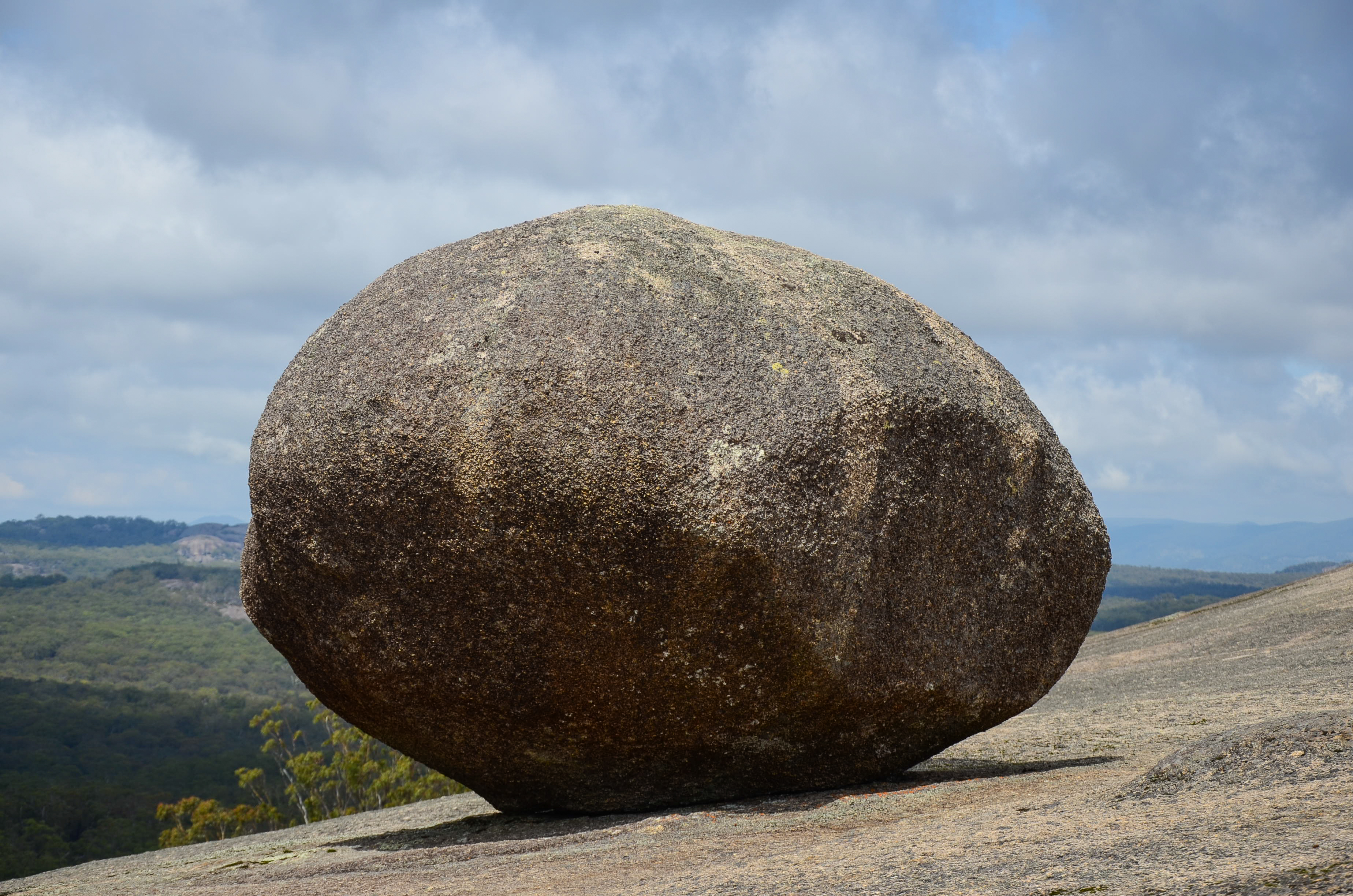 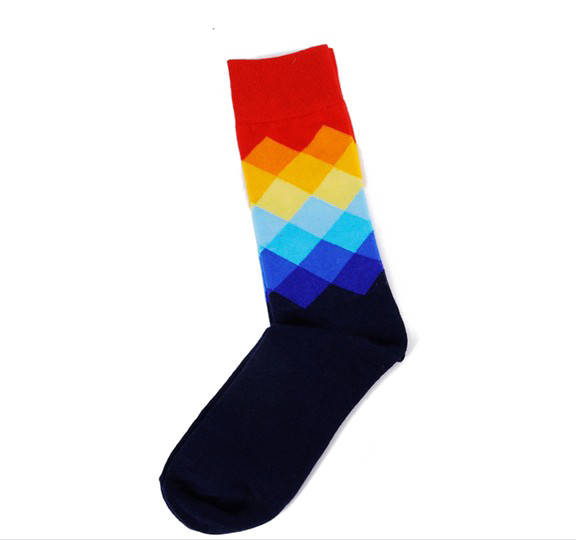 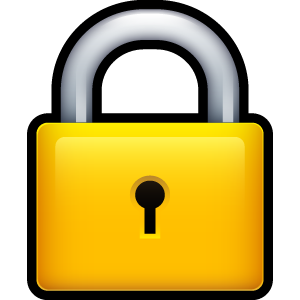 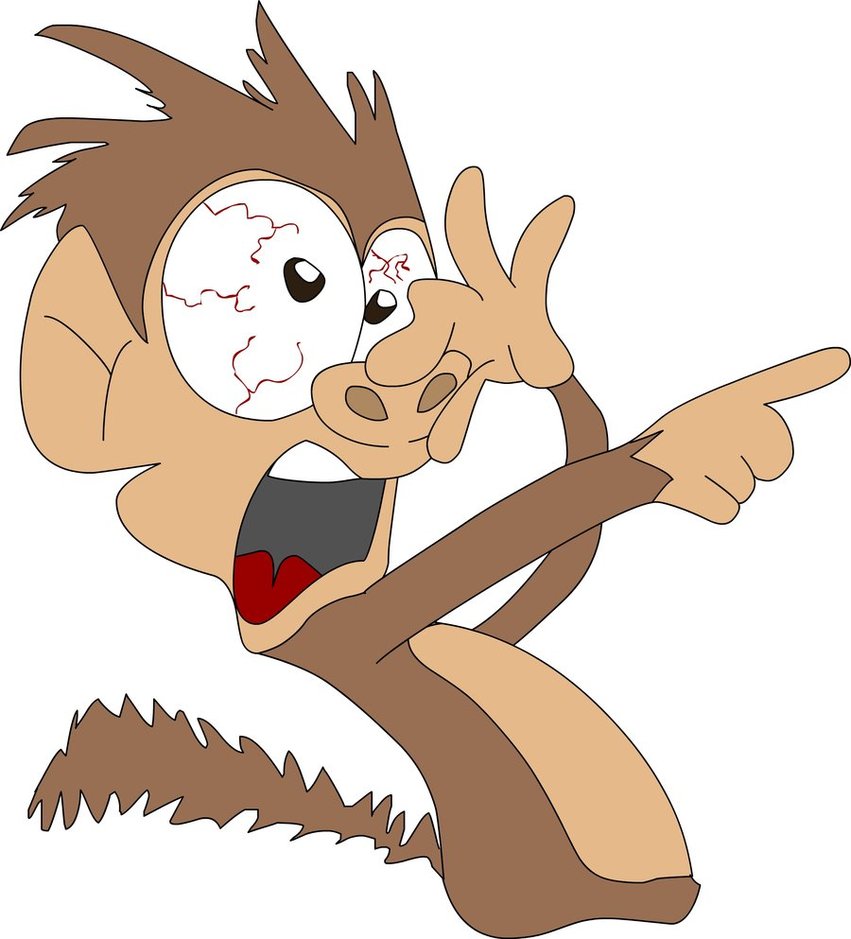 This is a hog.
The hog likes to jog.
The hog likes to jog with a log.
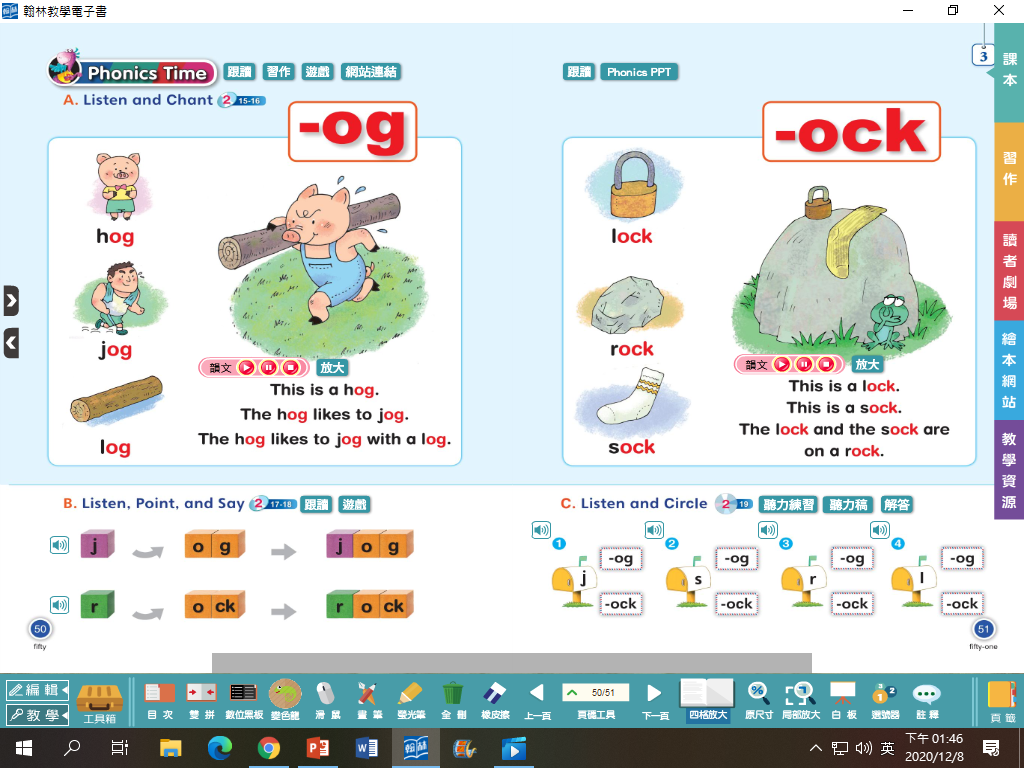 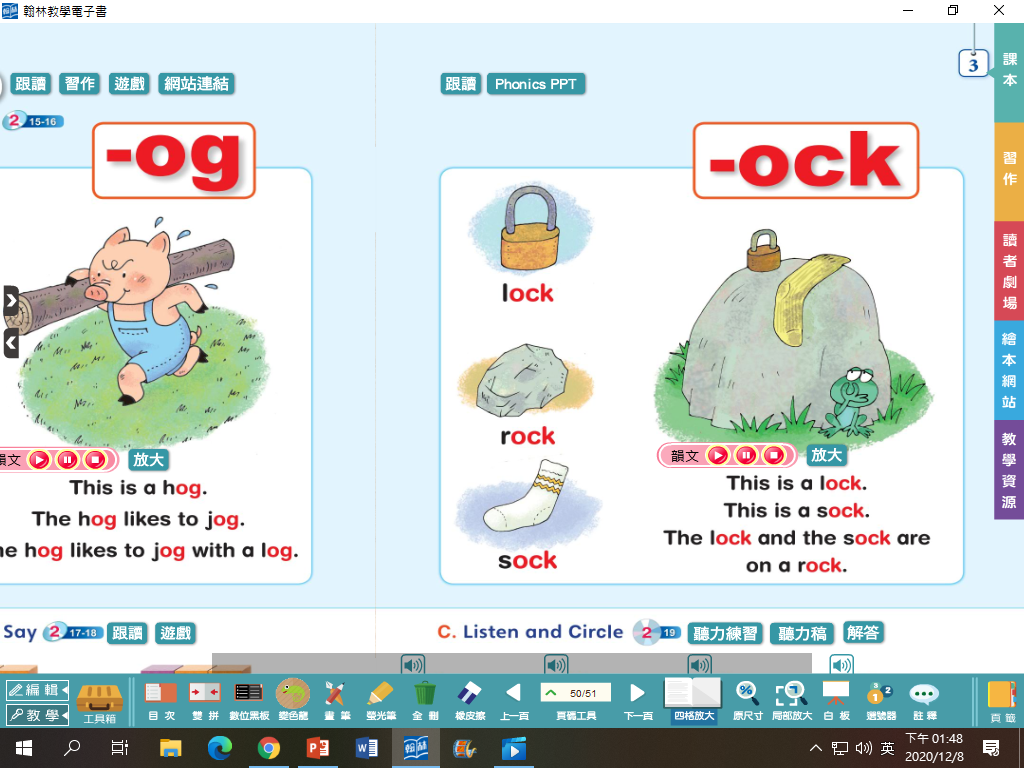 This is a lock.
This is a sock.
The lock and the sock 
are on the rock.
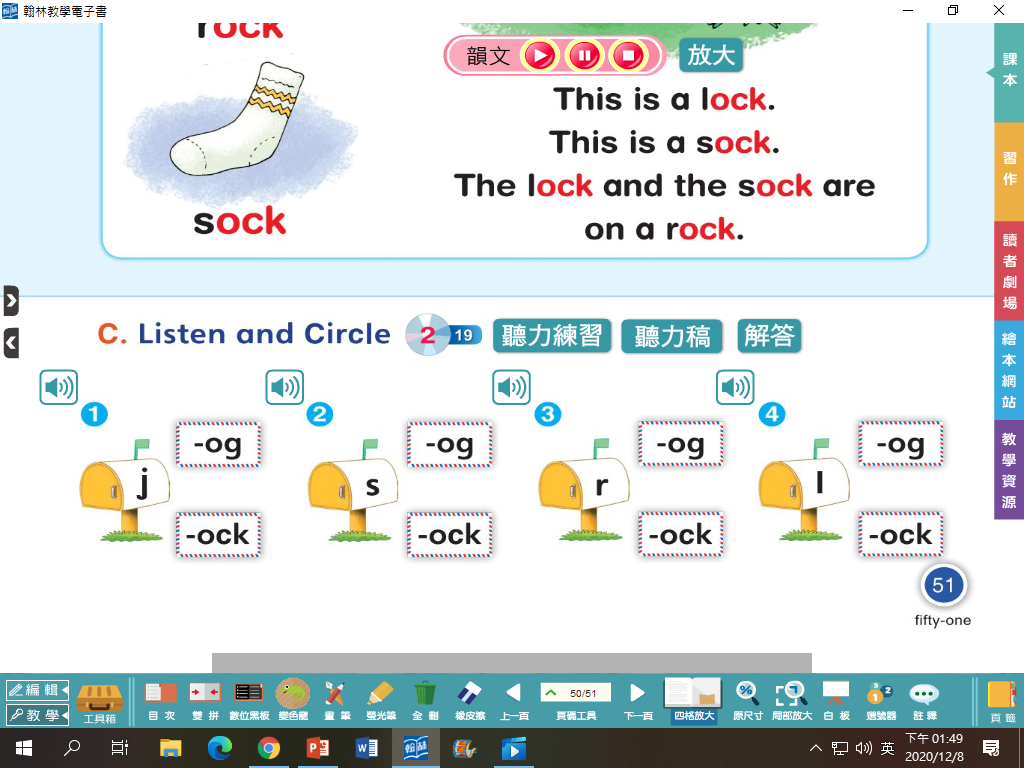 am
it
en
og
an
ell
ip
ock
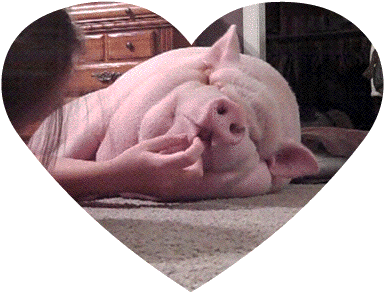 am / an
en / ell
it / ip
og / ock
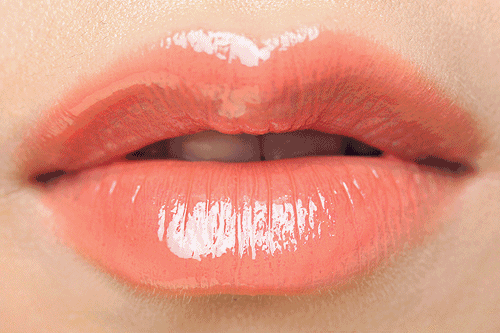 am / an
en / ell
it / ip
og / ock
am / an
en / ell
it / ip
og / ock
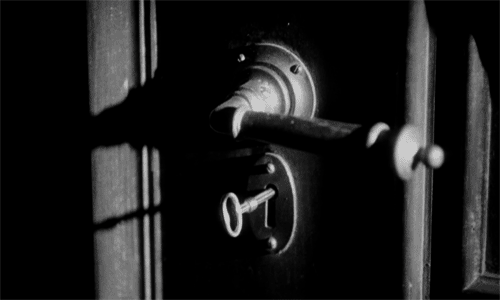 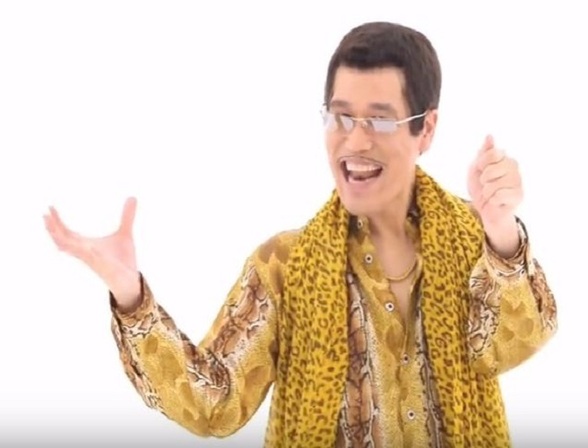 am / an
en / ell
it / ip
og / ock
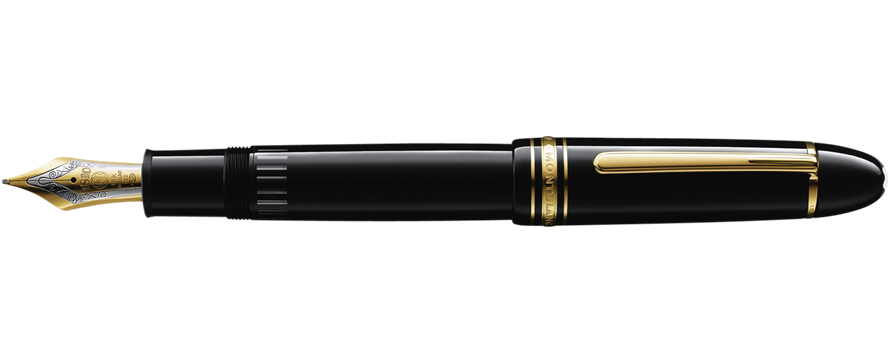 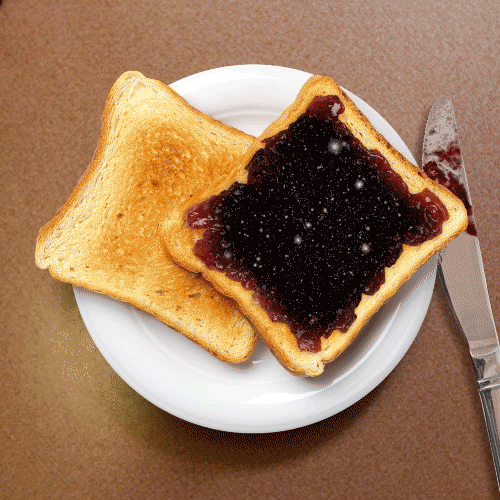 am / an
en / ell
it / ip
og / ock
am / an
en / ell
it / ip
og / ock
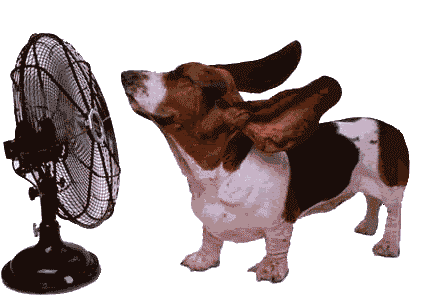 am / an
en / ell
it / ip
og / ock
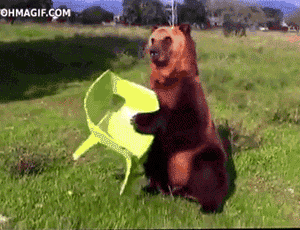 am / an
en / ell
it / ip
og / ock
am / an
en / ell
it / ip
og / ock
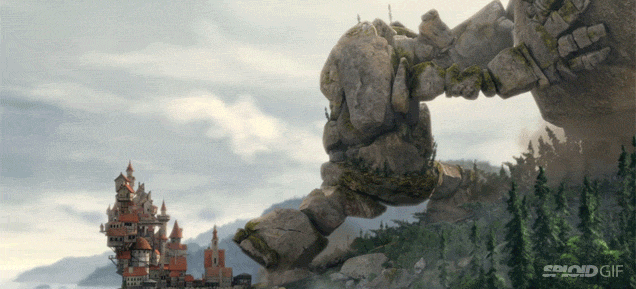 am / an
en / ell
it / ip
og / ock
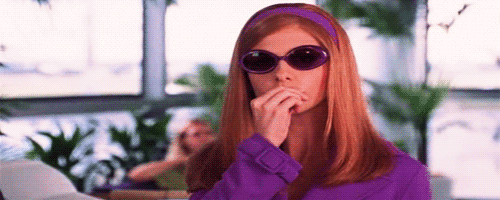 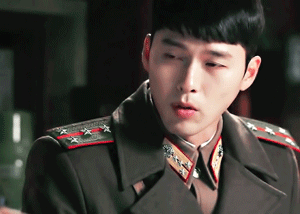 am / an
en / ell
it / ip
og / ock
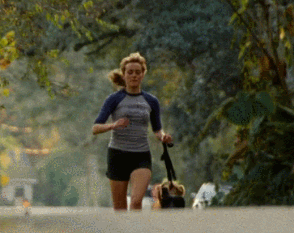 am / an
en / ell
it / ip
og / ock
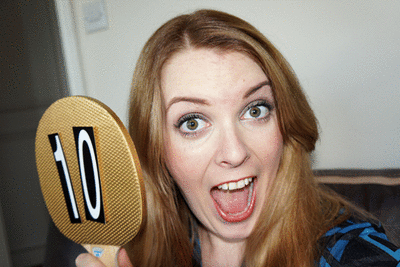 am / an
en / ell
it / ip
og / ock
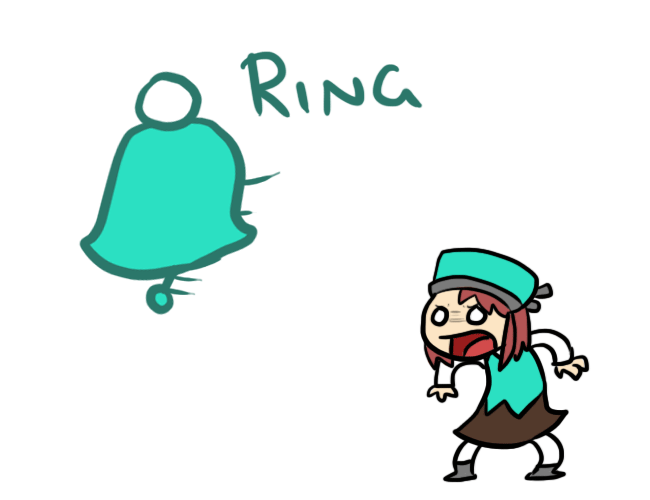 am / an
en / ell
it / ip
og / ock
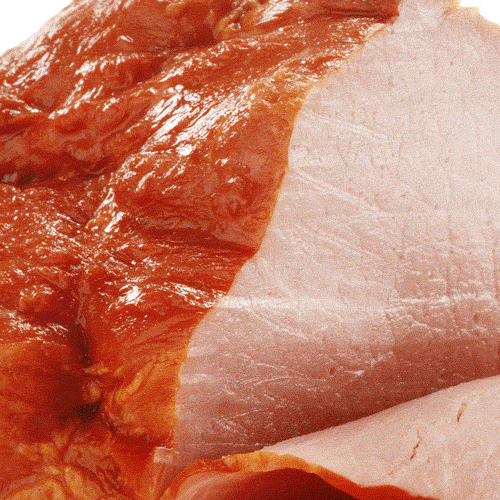 am / an
en / ell
it / ip
og / ock
am / an
en / ell
it / ip
og / ock
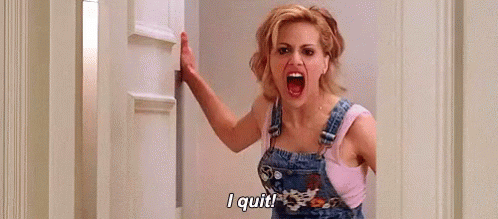 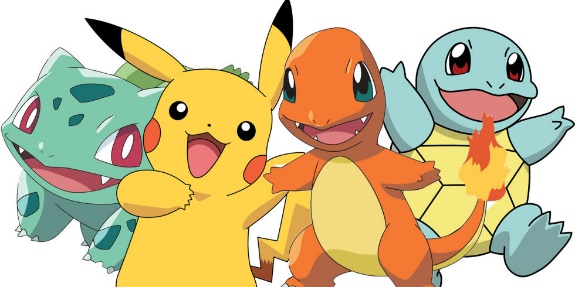 Homework this week
聽: CD2第24-28首。
說&讀:聽CD時跟著大聲唸。完成3遍
      請家長在課本P57簽名可換印章。
背: Unit 3 六個水果單字，下週課堂
      進行單字+句型小考。
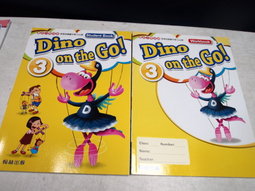 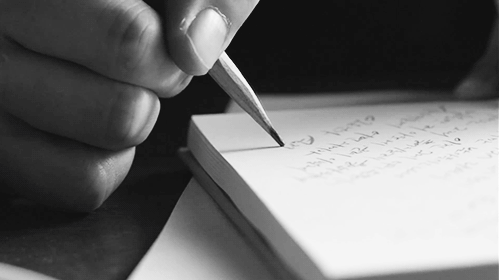